Reframing Nature Through Video Games
Dr Umran Ali
University of Salford
School of Arts & Media
0161 295 6094
u.ali@salford.ac.uk
Abstract
The presentation examines the relationship between video games as an emerging technology and nature; specifically, video game design practices in the reframing of ‘nature’ and the natural world. 
The work examines what these virtual natural environments could accomplish in terms of ethical consciousness, the challenges involved in disciplines such as ecology and geology playing an increasing role in the design and meaning of these new spaces.
The presentation discusses the role of interactivity and immersion, concluding that tools, technology & design processes between the different fields of inquiry will inevitably converge as dialogue develops, radically enhancing the fields of inquiry.
Outline
About Me
The Games Industry
My Research
Virtual Landscapes
Case Studies: Virtual Ecosystems
Gamification
About Me
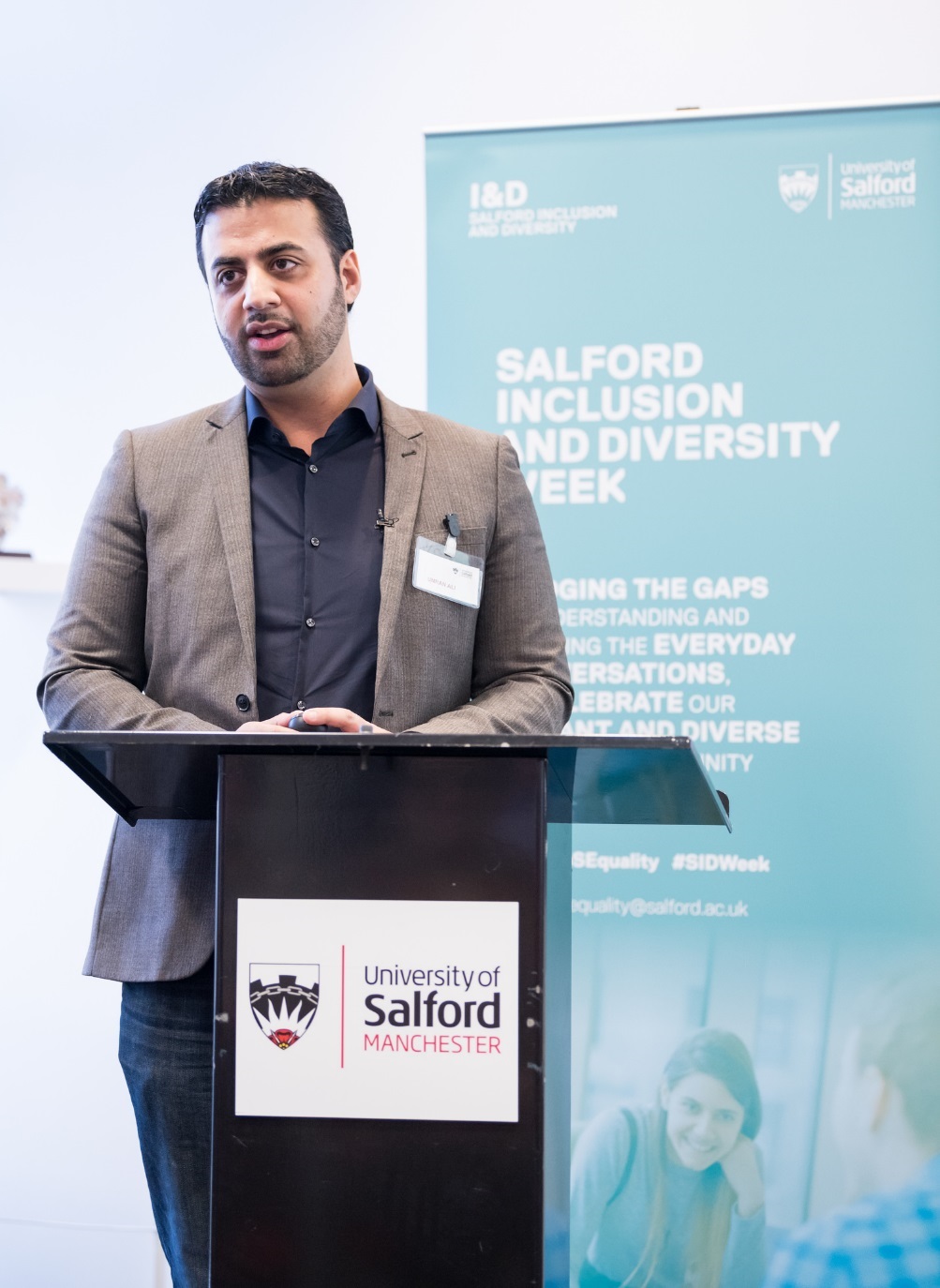 Senior Lecturer at University of Salford
Past: 
Programme leader for BSc Computer & Video Games
Director of Creative Media.
Taught D&P for CVG since 2004.
3D Artist & Game Designer
Practice-based researcher
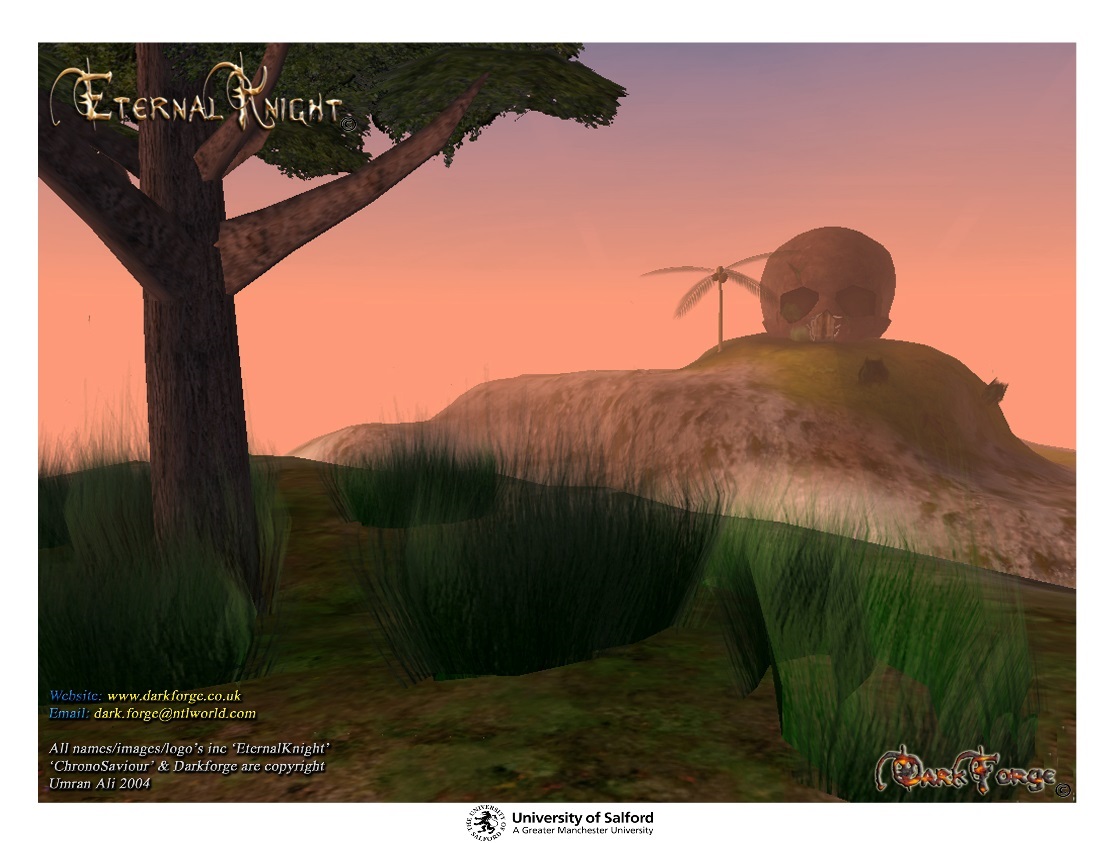 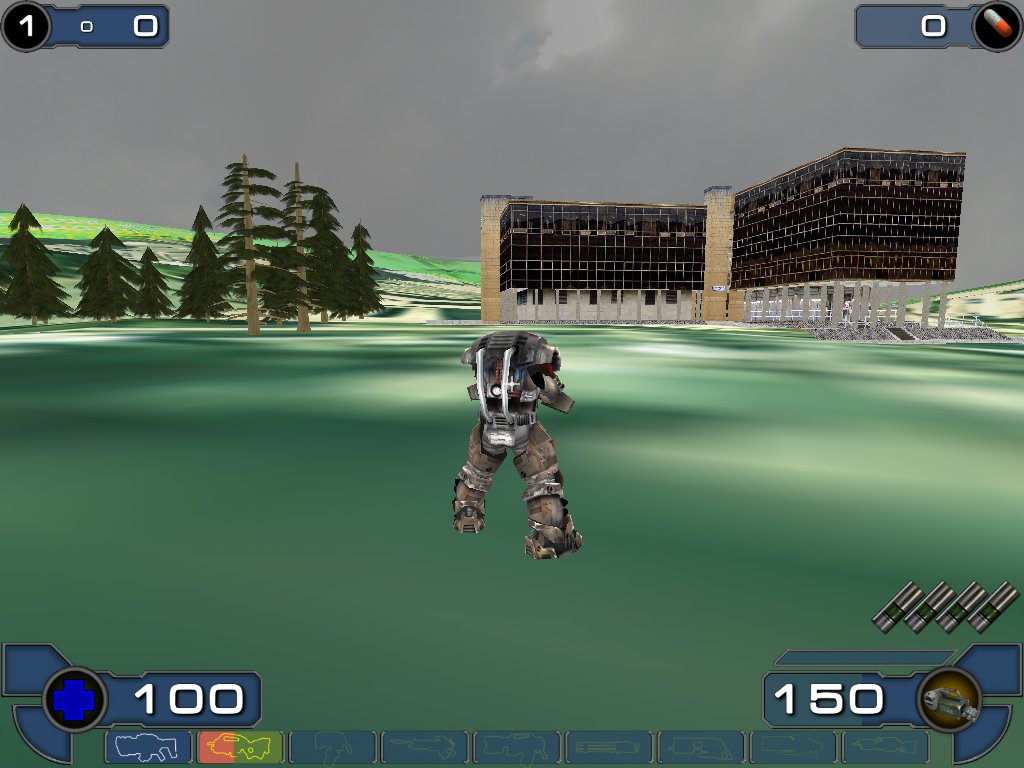 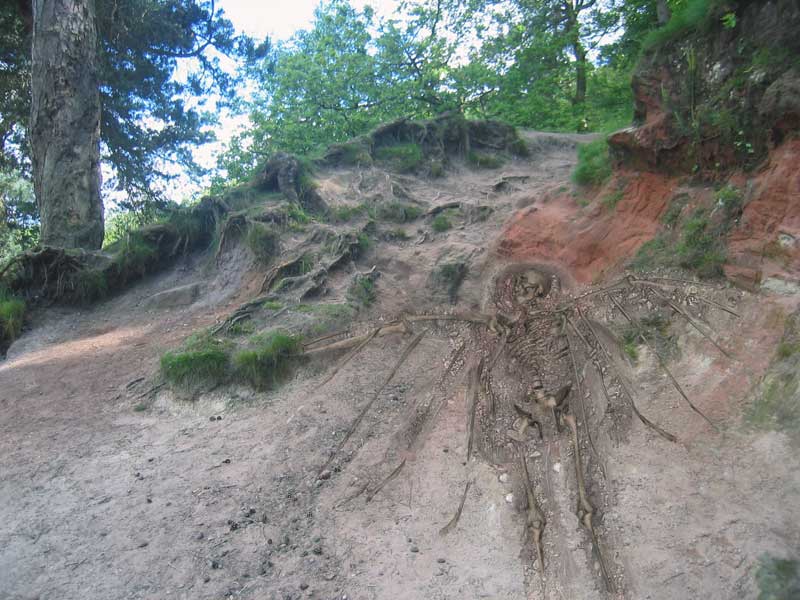 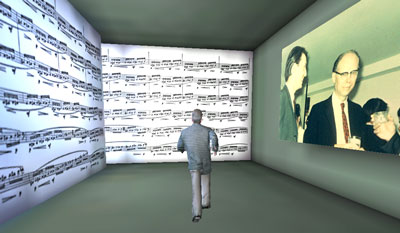 [Speaker Notes: Hardcore Gamer: 35 years...

Games designer and artist, both entertainment, Eternal Knight  to serious games; 
PlasticCity a game urban planning application, 
Virtual Jean Claude Risset; game based learning environment (GLE)
To Religious Fossils  which played with the relationship between religion, nature and storytelling …]
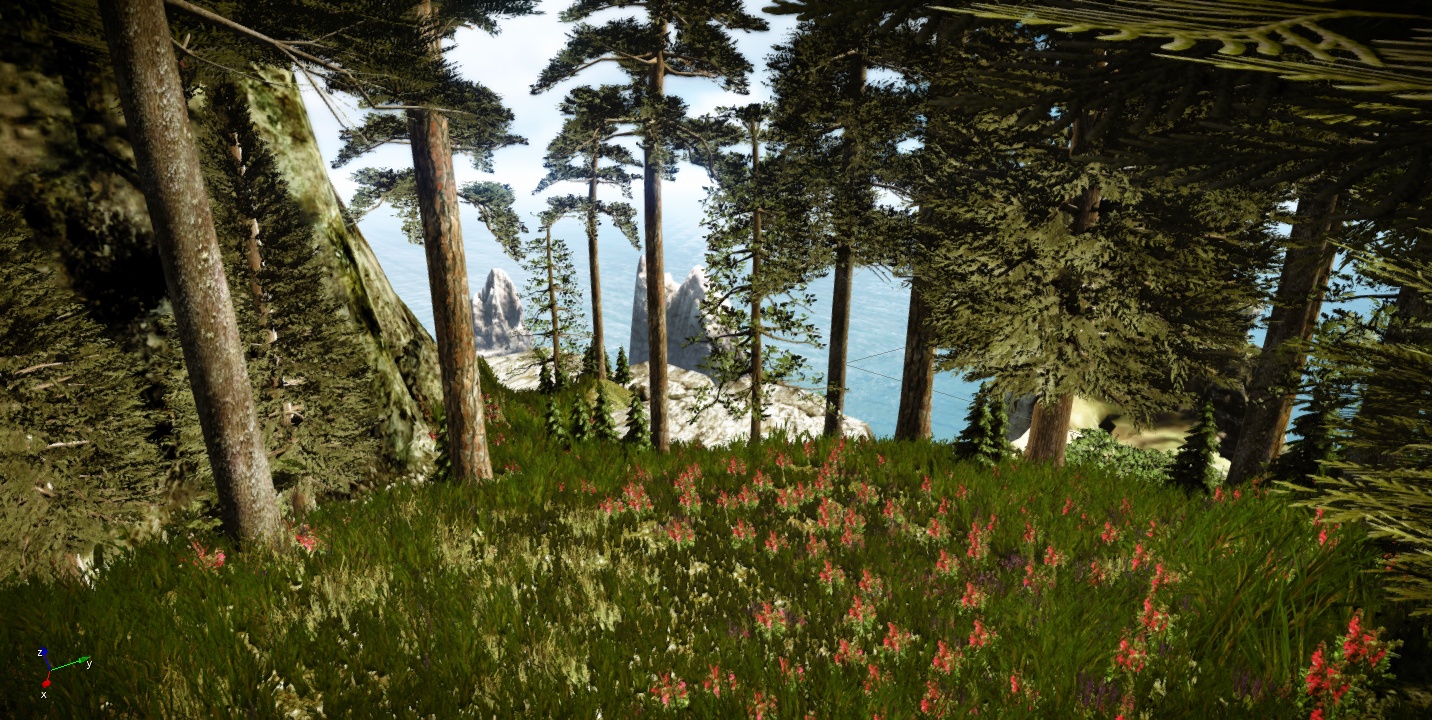 ShadowMoss Island (2016)
[Speaker Notes: ShadowMoss Island was a practice-based exploration of the romanticised virtual environment, and how the virtunal natural environment design process incorporate elements from environmental psychology, and landscape architecture but also help create more emotionally evocative and meaningful spaces through traditions such as romanticism

The project was developed through a combination of observational analysis and qualitative reflection based on a field trip to Moel Siabod in Wales, and digital games design. 

Finally, an experimental prototype game was created in a contemporary game engine (CryEngine), this is something that I’ve further developed in my most recent work.]
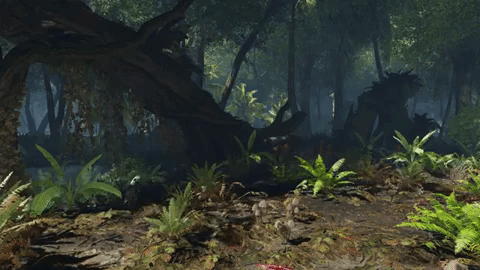 Virtual Amazon Rainforest:  Planet Parliament Now! (2019)
[Speaker Notes: Virtual Amazon Rainforest:  which was part of the Planet Parliament Now  which is a widening participative initiative as well as creative environmental learning and debate, includes performance has was developed and will be performed by UoS students alongside learners from local schools and colleges. 

Sat in three schools( CS, MMP, and Art and design) realisation that Academic & artistic spaces have been difficult, hostile, almost ‘tribal’ there are not enough spaces to be truly interdisciplinary; not art, not design, not computer science, not ecology, not geography… where does the work ‘belong’ and have value/impact?]
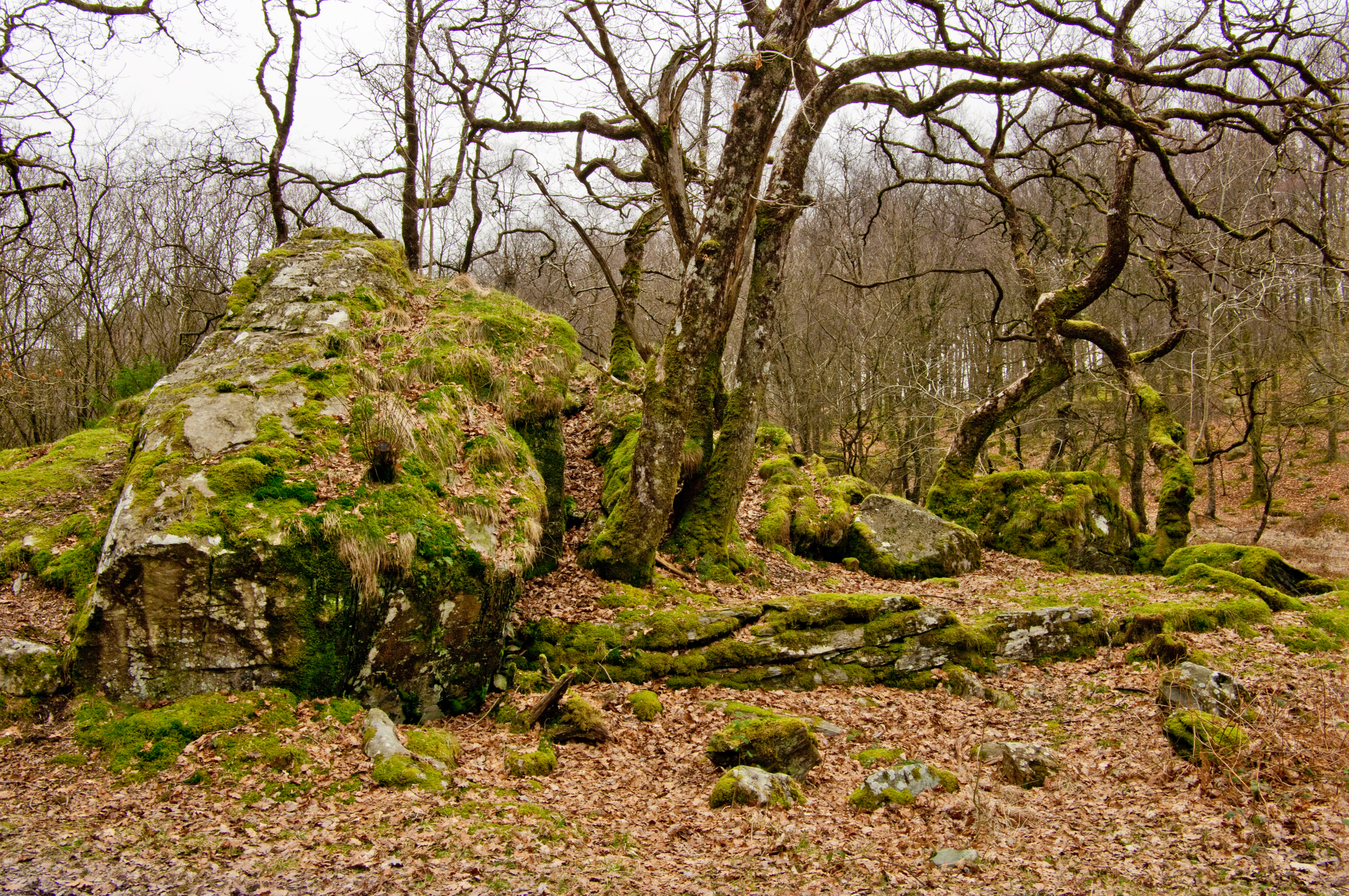 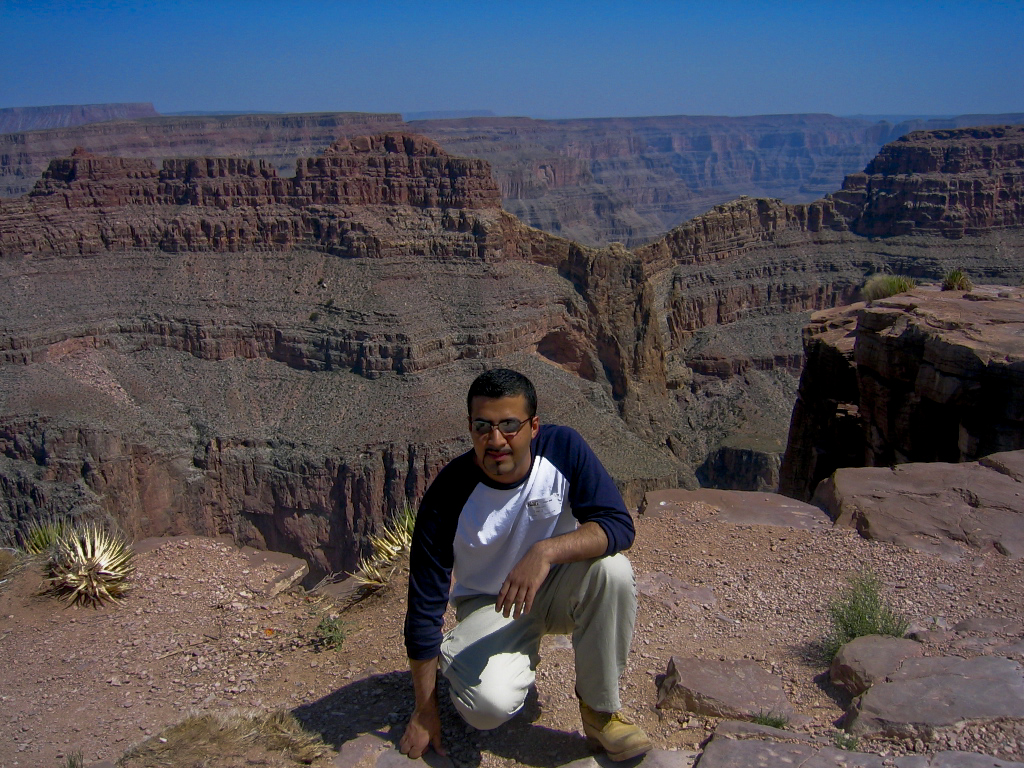 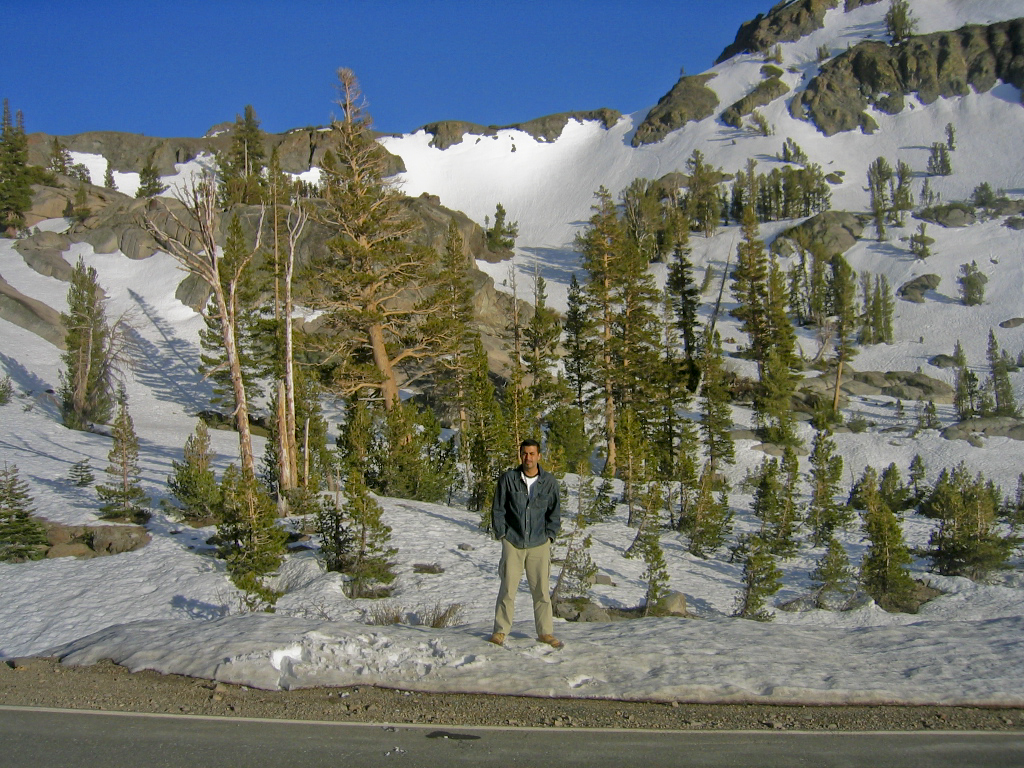 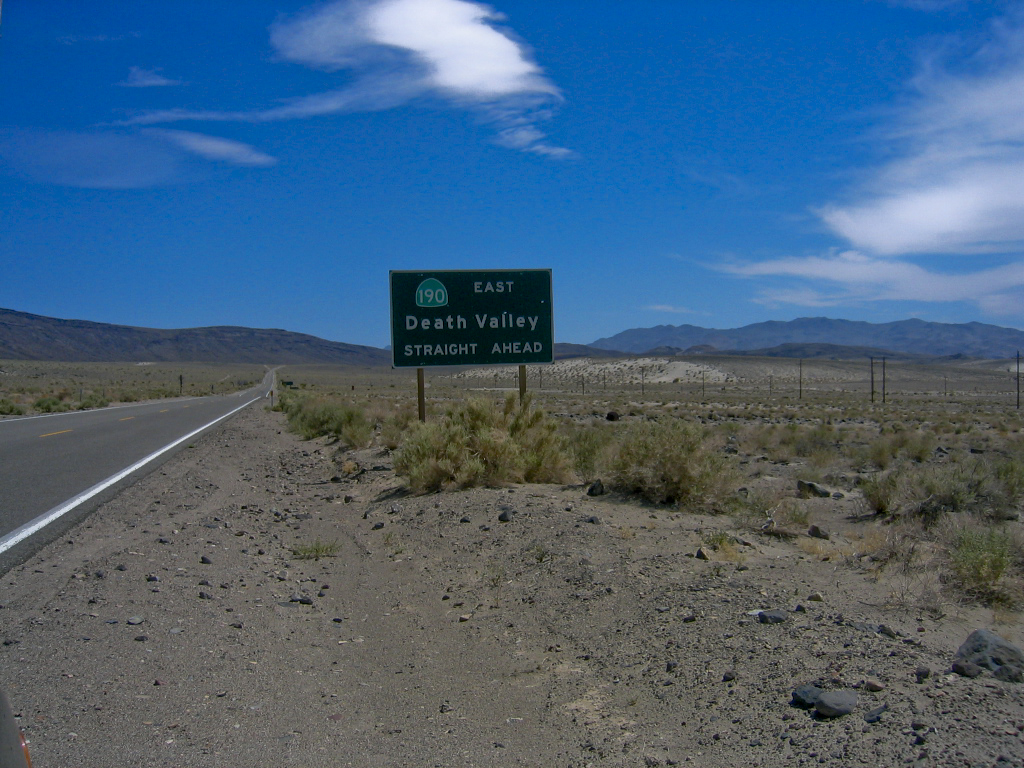 [Speaker Notes: My other passion is the natural environment, I’ve been a keen walker and climber for a number of years and I’ve been fortunate to have travelled across so many landscapes across the world , ranging from the snowy peaks  of Yosemite park, the arid desserts of death valley to the wonderful rich mountains and valleys from across the UK.]
The Games Industry
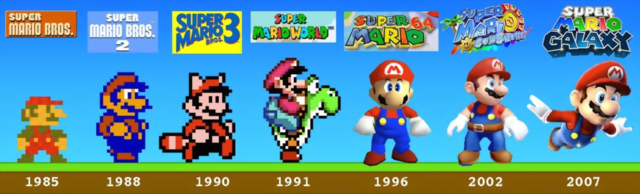 Rockstar’s GTA5 (£200M Dev, £4.5B Revenue, >>Gone with the Wind, Star Wars)
World of Warcraft (£8B Revenue) > GDP Maldives & Barbados
Global Games industry (2018) is 5 times larger than music industry, and 1.5 times larger than global movie industry (~£100 billion)
Video games are an increasingly important economic &  social force.
Incredibly powerful medium that crosses borders, cultural, geographical, political,
[Speaker Notes: Over the last few decades, Video games have gone from a niche pastime to one of the most popular entertainment industries surpassing TV, film and the music industries. From a bedroom industry to a multibillion pound industry , contemporary video games development can involve hundreds of specialists working across several years on budgets in excess of £2-300 million, 

Globally the business and design of contemporary games is surpassing even the biggest Hollywood productions. As of 2018, the worldwide games industry is estimated to worth around £100 billion; to put that into perspective that’s 1.5 times bigger than the global movie industry and a whopping 5 times bigger than the global music industry, with 1 in three people on the planet being a gamer, not bad for an industry that is only around 40 years old. 
.]
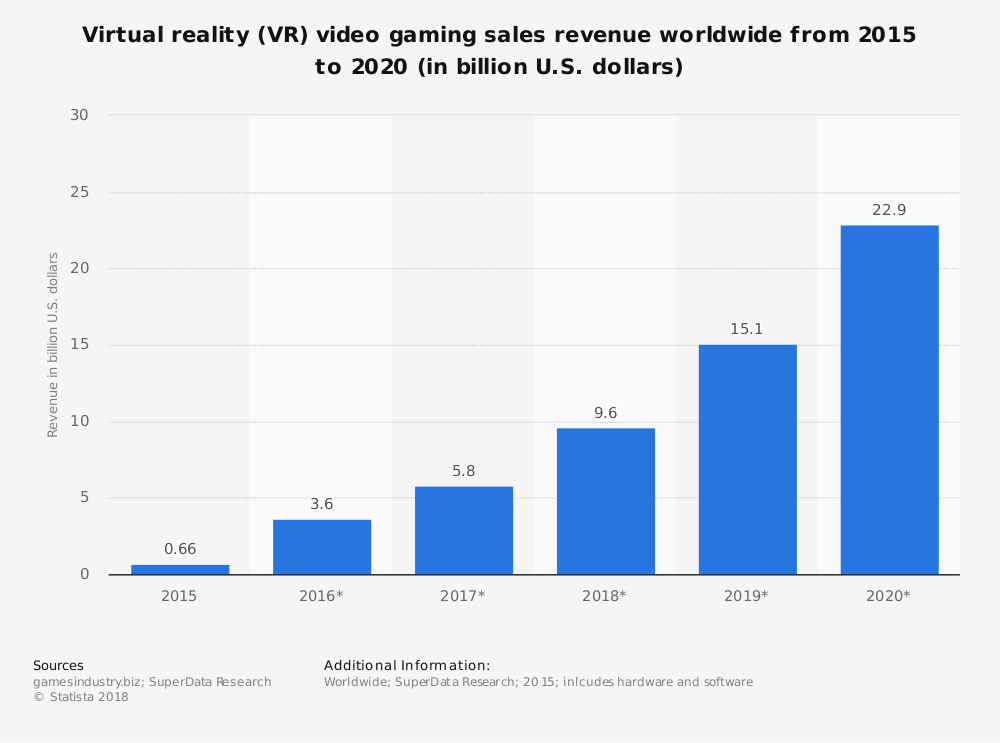 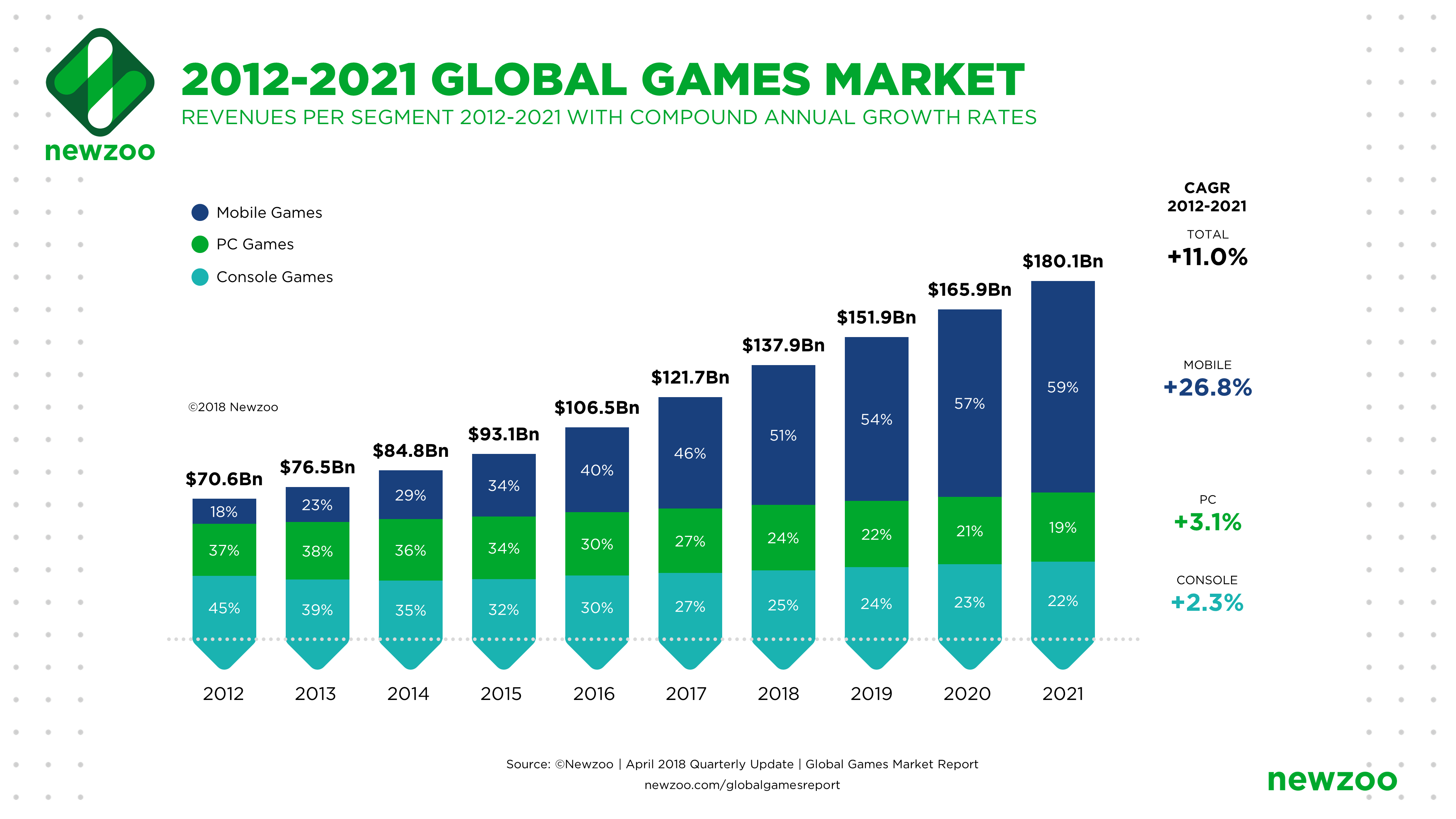 [Speaker Notes: Grand Theft Auto 5 has generated more than £1 billion in less than a week, and securing its place as the most successful media entertainment product of all time. Revenue for even single titles, such as Blizzards’ World of WarCraft illustrate the phenomenal financial success of modern games with the game generating more in revenue than the entire 2018 GDP of Barbados and the Maldives combined

The growth of sub-areas such as V.R for instance illustrate it’s a thriving and every growing industry.]
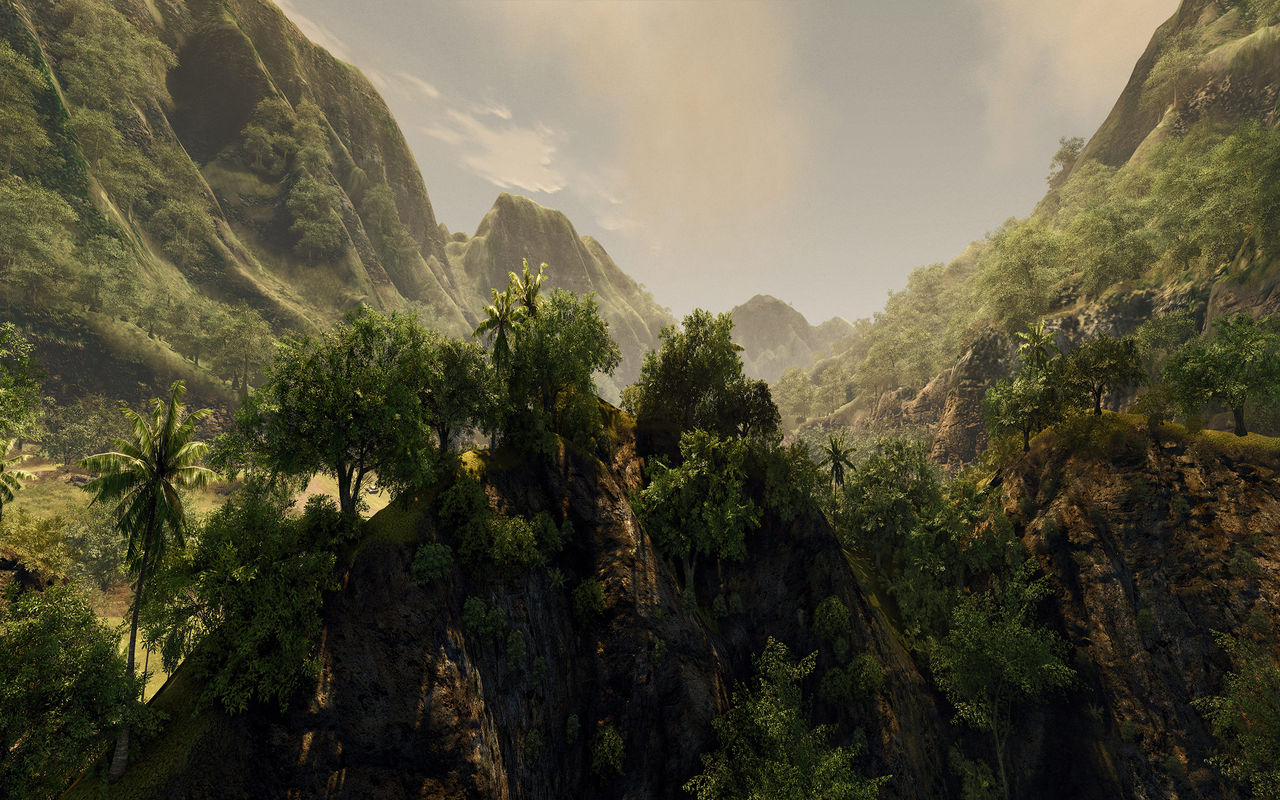 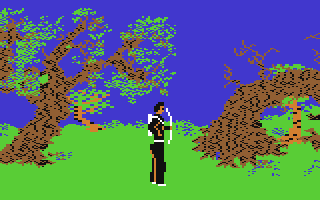 [Speaker Notes: It’s something that still takes many by surprise; but video games have gone from simple mono-block representations of the natural landscape to massive virtual environments with complex landscapes replete with dynamic and interactive ecosystems, plants that can be foraged (specific to certain in-game regions) with a variety of wildlife that not only demonstrate complex A.I driven behaviours that can interact with the player, but with each other. This is even more impressive when we consider that all this has been achieved in a single generation; video games one could argue are in the ‘silent, black and white era’ but modern games clearly illustrate their huge potential as a medium.]
Virtual Ecosystems
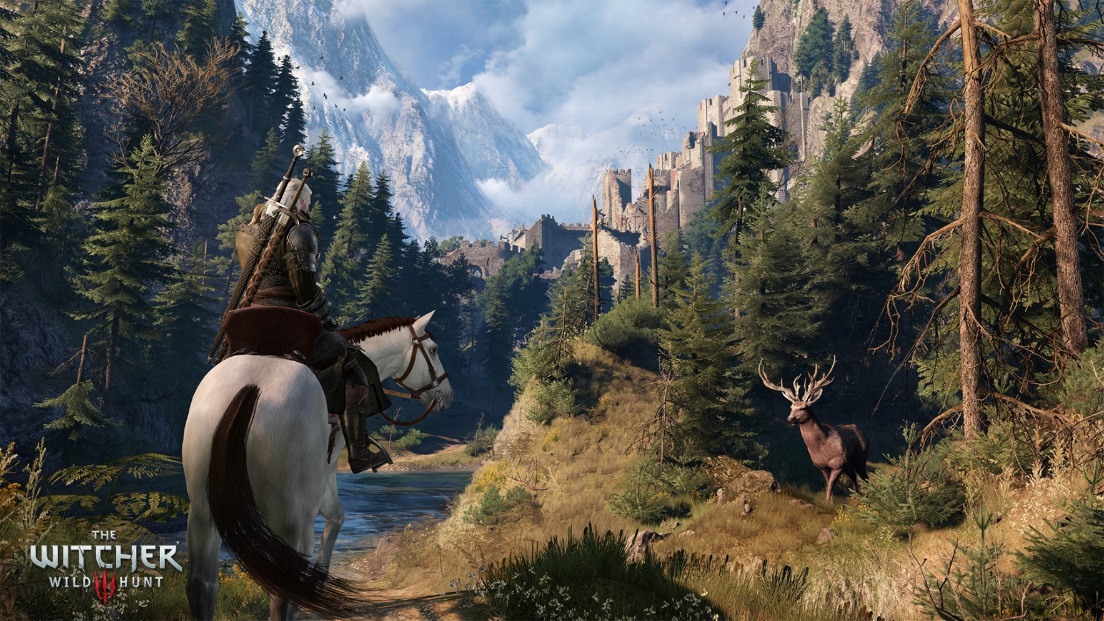 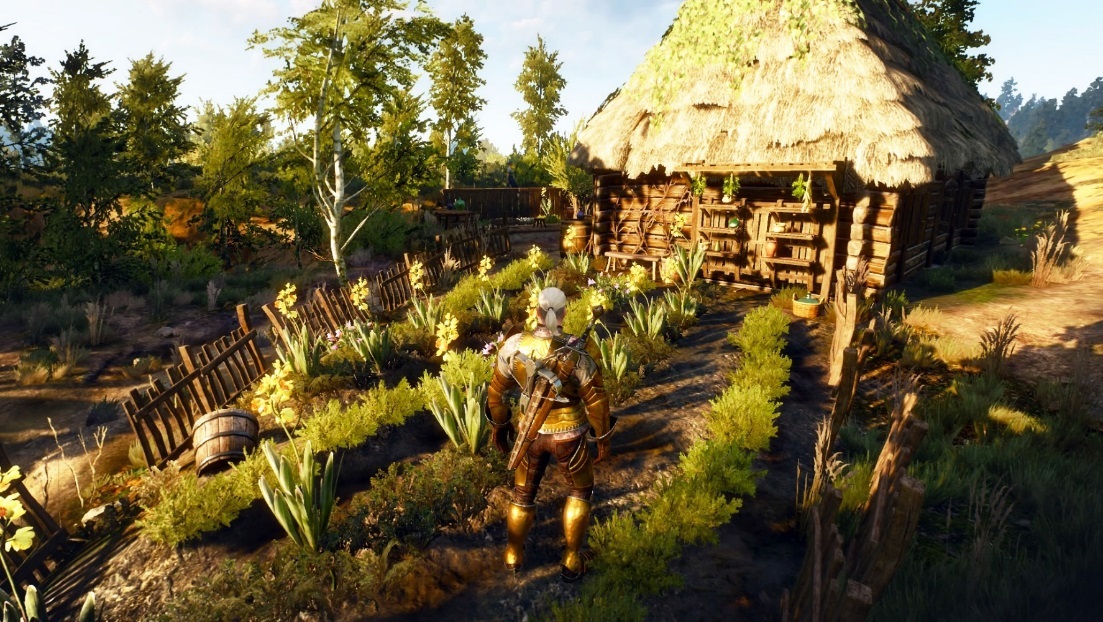 [Speaker Notes: Contemporary video games such as Nintendo’s Breath of the Wild, or the CD Projekt Red’s The Witcher 3, illustrate the vast immersive virtual natural environments complete with virtual ecosystems and complex virtual habitats are now possible and illustrate the potential of modern games technology and the potential for the medium in traditional ecosystem planning & design as a virtual habitat/ecosystem simulator.

This goes beyond the aesthetic; video games are increasingly embedding complex systems to replicate and simulate the natural environments including 'ecosystems'; with a variety of dynamic flora and fauna in ‘living’ virtual environments. 

Recently presented at CIEEM where I argued that video games can act as a Common Shared Framework, a shared platform for ecologists, managers, architects, engineers, public to all meet/work ‘in’]
My research: Games Design
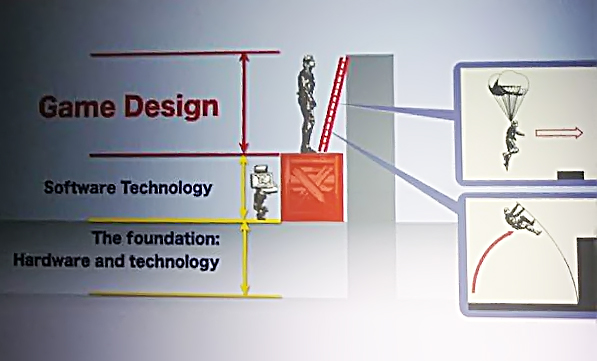 Kojima’s Hierarchy of Technology & Games Design (Source: GDC 2009)
[Speaker Notes: My research focuses on the area of games design, which has moved from computational-centric (1970’s) to graphics-centric (90’s) position and it is moving away into something else…and as Aerseth and Totten argued that something else could include spatial design . My Practice based research that actually was driven by documentary film maker Prof Erik Knudsen, where my understanding of practise based research was formed and took hold.]
Games Design principles
Definition of Games Design: 

A technical and artistic process in which systems and rules are designed in order to serve the function of gameplay. (Ali, U, 2016)

It’s all about ‘gameplay’
To create more meaningful and evocative spaces (places?), in order to deepen immersion, through interactivity  to achieve gameplay
Structured design processes (i.e. level and environment design as a sub-set in games design)
[Speaker Notes: So what do I mean by games design, well simply]
Video Games as… Spatial Art?
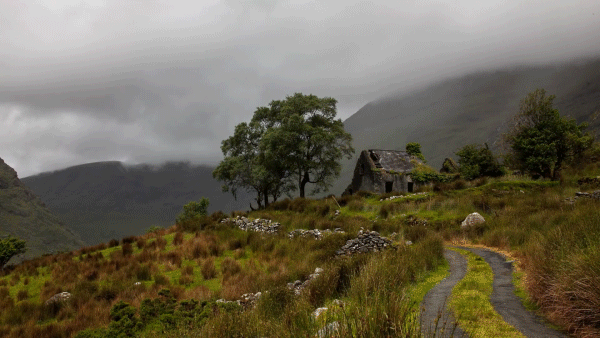 Salen & Zimmerman (2004): Games design not ‘crystalized’ into a stable field of inquiry
Aarseth’s (2007): Spatiality as the raison d’être’ of games
Jenkins & Squire’s (2002) : Games as ‘spatial art’
[Speaker Notes: My exploration of how games were viewed in particular to the representation of nature led to the quite niche idea of games as a spatial artform…

As Aeseth noted “The defining element in computer games is spatiality” (Aarseth, 2007, p.44) and Jenkins & Squire position of games as spatial art, really intrigued me.]
Video Games as Spatial Art
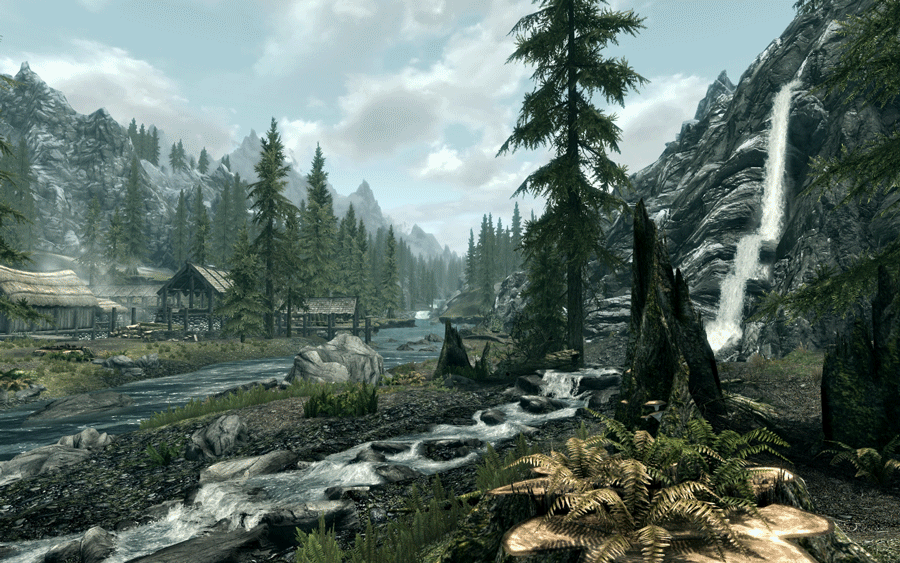 “Games celebrate and explore spatial representation as a central motif .”(Aarseth, 2007)

“If games tell stories, they do so by organizing spatial features” (Jenkins & Squire’s , 2002)
“…as game designers dig deeper into these artistic traditions, they may develop more emotionally evocative and meaningful spaces” 
(Jenkins & Squire, 2002)
[Speaker Notes: They also noted Jenkins & Squire’s  “If games tell stories, they do so by organizing spatial features” Jenkins & Squire’s (2002)

“Games celebrate and explore spatial representation as a central motif .” (Aarseth, 2007, p.44)

Jenkins & Squire’s  also considered the aesthetic influences in gamespaces ranging from expressionism to romanticism and postulate that “as game designers dig deeper into these artistic traditions, they may develop more emotionally evocative and meaningful spaces” (2002, p.7)., I was drawn to this idea, particularly around romanticiced virtual environments.]
Research Problem
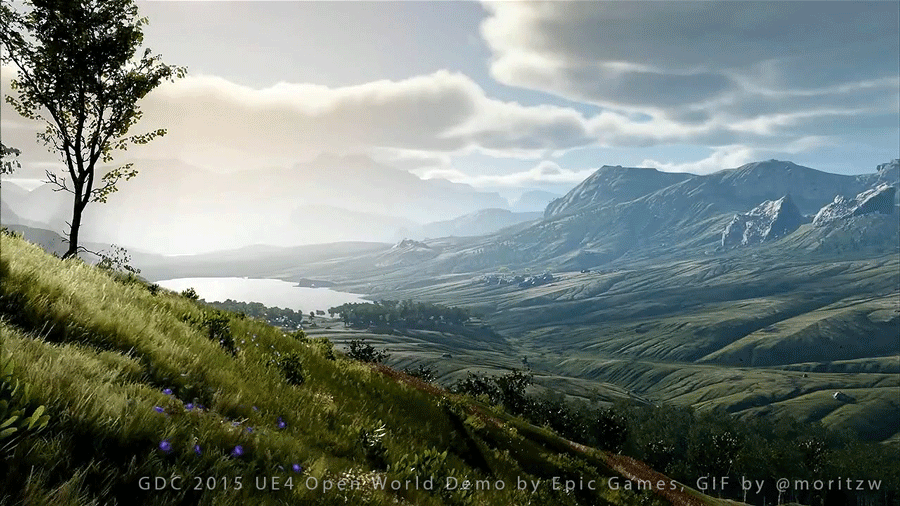 Given the rapid and every increasingly complex nature of natural environment and landscapes in digital games, how will these spaces be designed and what if any is the dominant or emerging paradigms in the current design thinking, and what can and will inform the design and planning of these interactive and immersive future spaces?
[Speaker Notes: So the literature review and my professional practice had indicated the problem essentially was this: Given the rapid and every increasingly complex nature of natural environment and landscapes in digital games, how will these spaces be designed and what if any is the dominant or emerging paradigms in the current design thinking, and what can and will inform the design and planning of these interactive, dynamic immersive future spaces?]
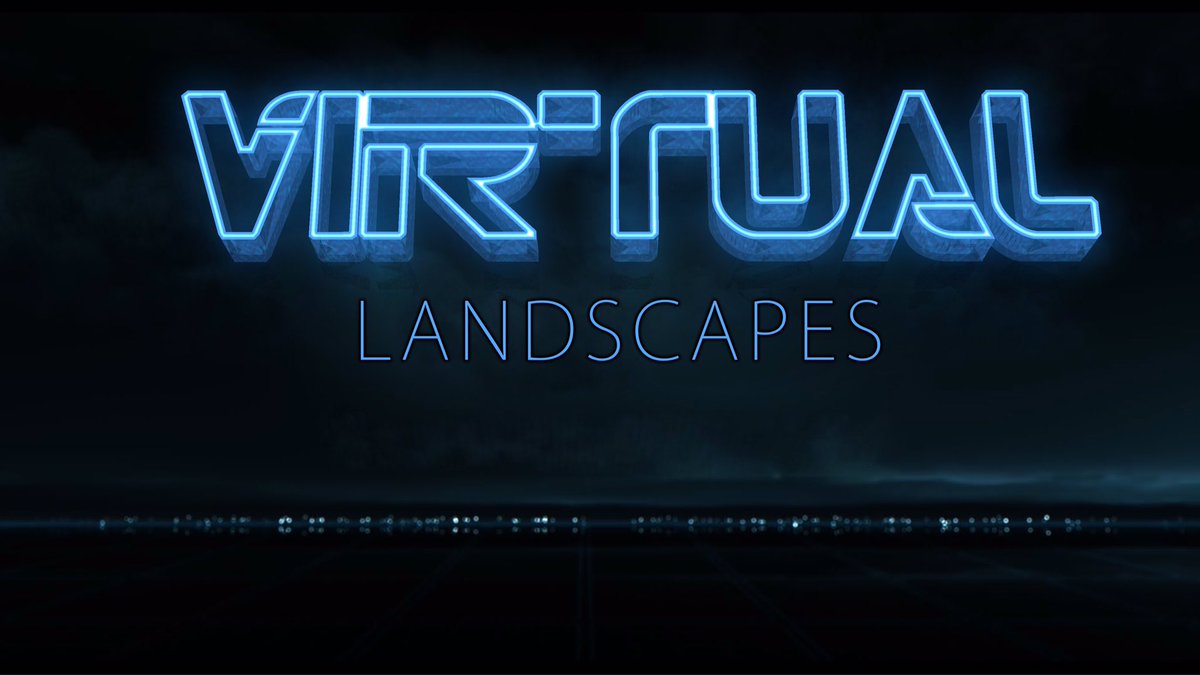 [Speaker Notes: This led to the first major part of the research, Virtual natural environments, in particular game landscapes were examined through a contextual review, a combination of previous professional practice in addition to a selection of digital games across a variety of platforms and genres over the last 30 years. The contextual review involved a detailed textual and visual-based historical survey of virtual landscapes, resulting in a practice-based exploration of virtual natural environment design.]
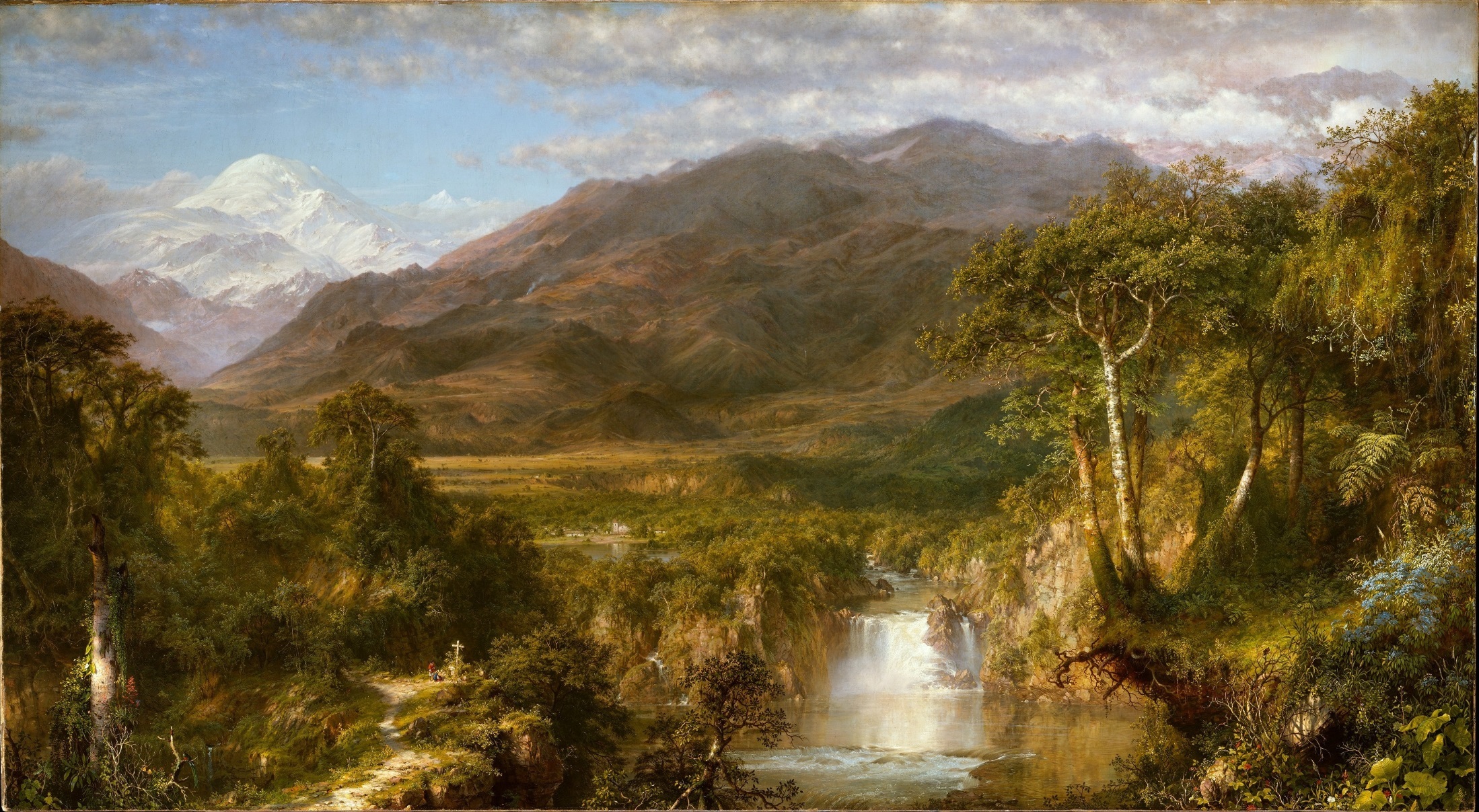 "Landscape is not synonymous with environment, it is the environment perceived, especially visually perceived”. 

Appleton, 
The Experience of Landscape, 1975
[Speaker Notes: So the next problem was identifying an appropriate entry point into these digital games from which to collect visual data and use as a basis for later analysis.

This is where Jay Appleton, the British landscape photographer, idea in his book The Experience of Landscape discussing the relationship between landscape and environment helped focus the research: simply put Landscape is not synonymous with environment, it is the environment perceived, especially visually perceived,

So focusing on virtual landscapes within the larger virtual environments would perhaps be manageable (given the scope of the study) and more effective at illustrating the dominant or emerging environment design paradigms, than simply trying to analyse entire virtual environments in digital games.]
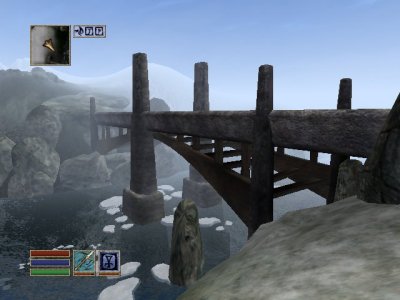 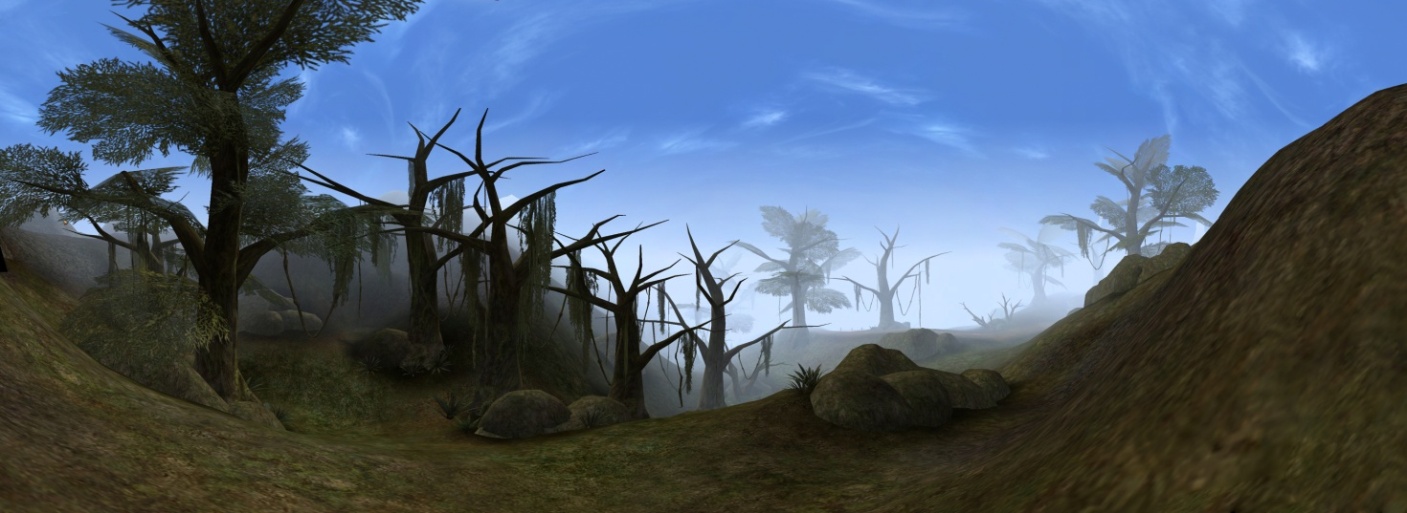 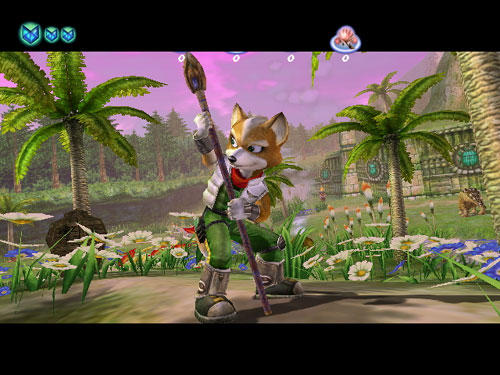 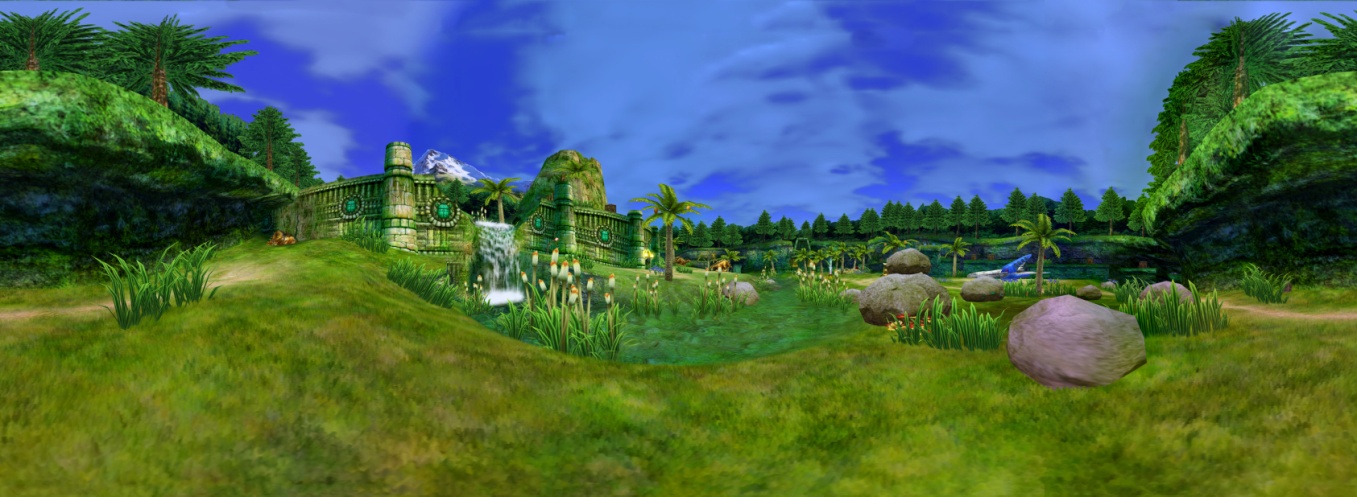 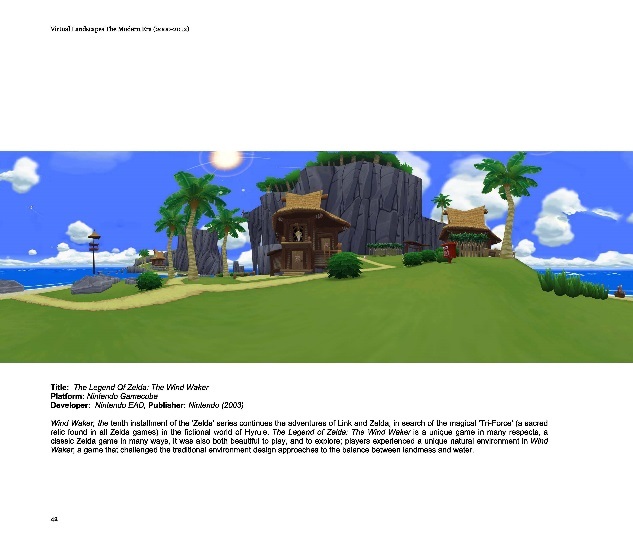 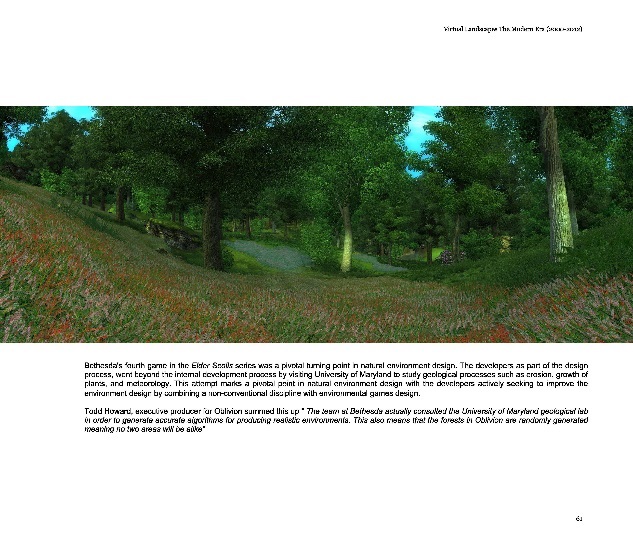 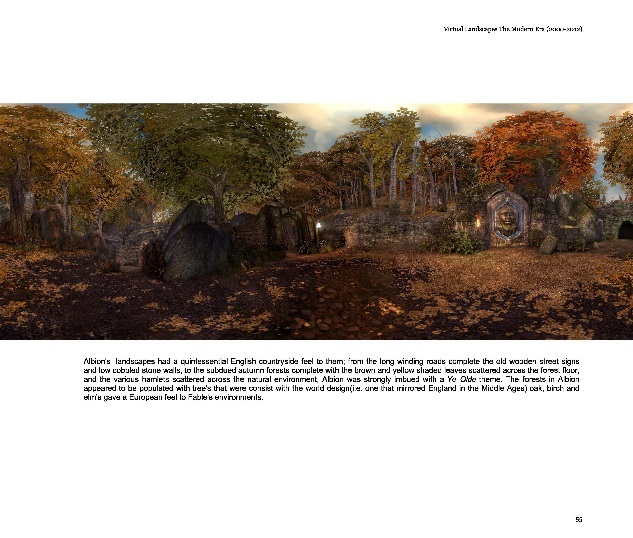 [Speaker Notes: What finally resulted was for the first time mainly through hacking and modding, a large visual archive of virtual game landscapes framed through panoramic photographs from across computer & video games across a three decade period. This was really about framing the natural virtual worlds specifically landscapes within the virtual worlds in their own right free of interface, character and other distractions,]
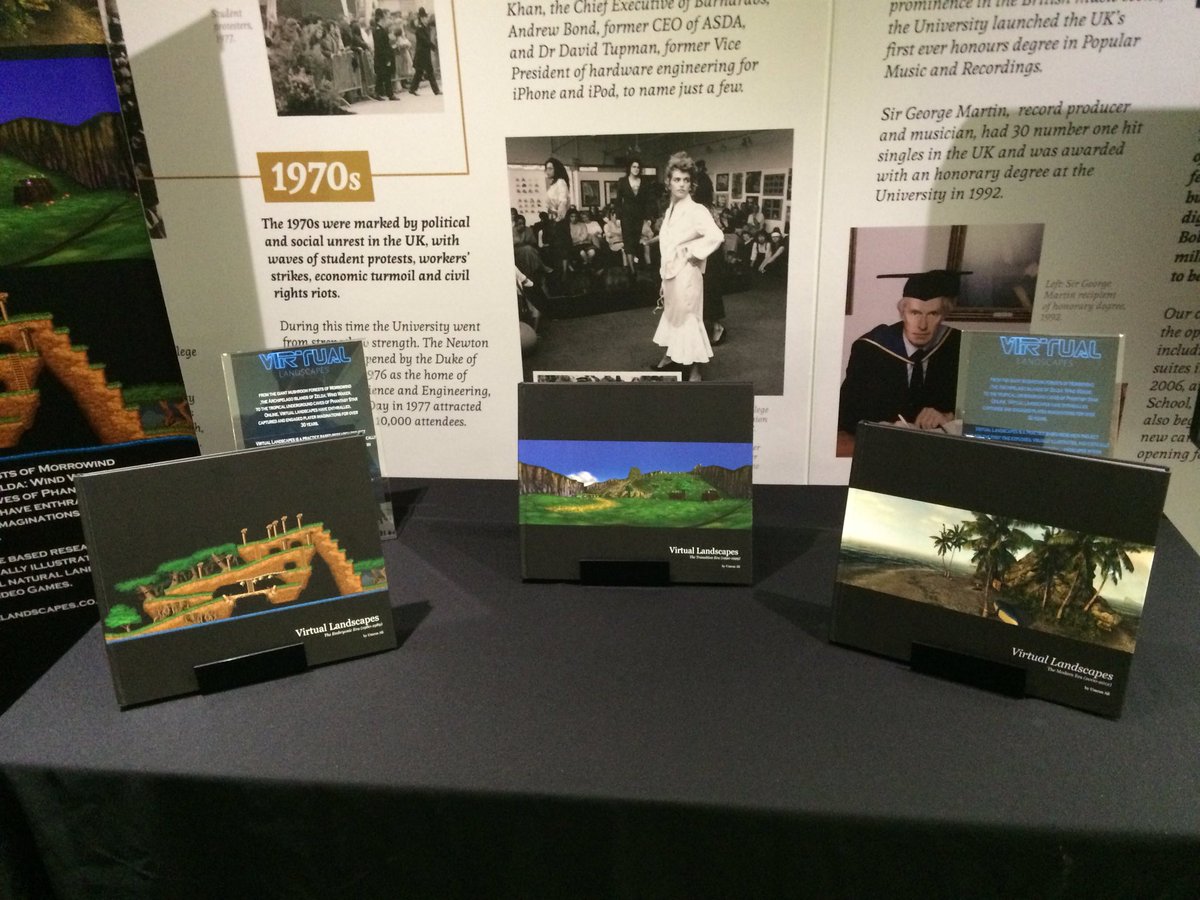 3-4 years of work
70 different Computer & Video Games covered over 30 years period
~12 Different platforms
~350 Unique UltraHD Virtual Landscape Panoramas
~300 High Definition ‘extracted’ Virtual Landscapes
~150 Digitally Enhanced HD Virtual Landscapes

Spread over three volumes, available in print, digital(ebook, PDF & itunes) and interactive formats
[Speaker Notes: What I found was landscapes, the virtual natural environment was an important and valued aspect of video games when they were featured, they were explored and experienced in ways that went beyond the designers expectations and intents, 

These virtual landscape and virtual nature no longer just a scenic backdrop to the ‘game’ but something more profound and unexpected.

Immersive, interactive element was of growing importance
Games were moving from static to dynamic natural environments 
“Living, breathing environments” ; increasingly virtual environments exist/function that independently of the players actions; i.e. things happened whilst ‘they were away’]
Landscape
Components of the Virtual Landscape
Perceptual
Physical
(physiographic)
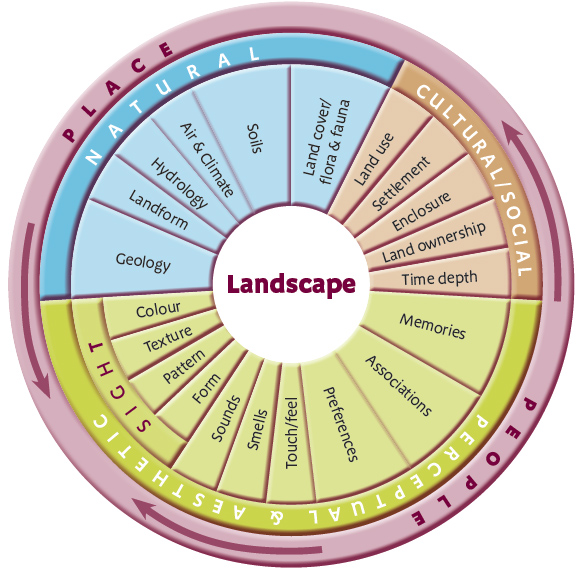 Figure: The landscape wheel from ‘Landscape Character Assessment (adapted from Tudor, 2014)
[Speaker Notes: After an analysis, what resulted from this contextual survey was data indicating landscape design in games was centred around a few core elements, however there was no real major design paradigm driving the design, and in fact it was fragmented, ad-hoc and largely asethic driven. During a  lit review pass, I stumbled across landscape character assessments which largely capture the elements of virtual landscape design, and which I adapted with the contextual survey data to produce an initial design landscape design framework.]
Games Design Diversification
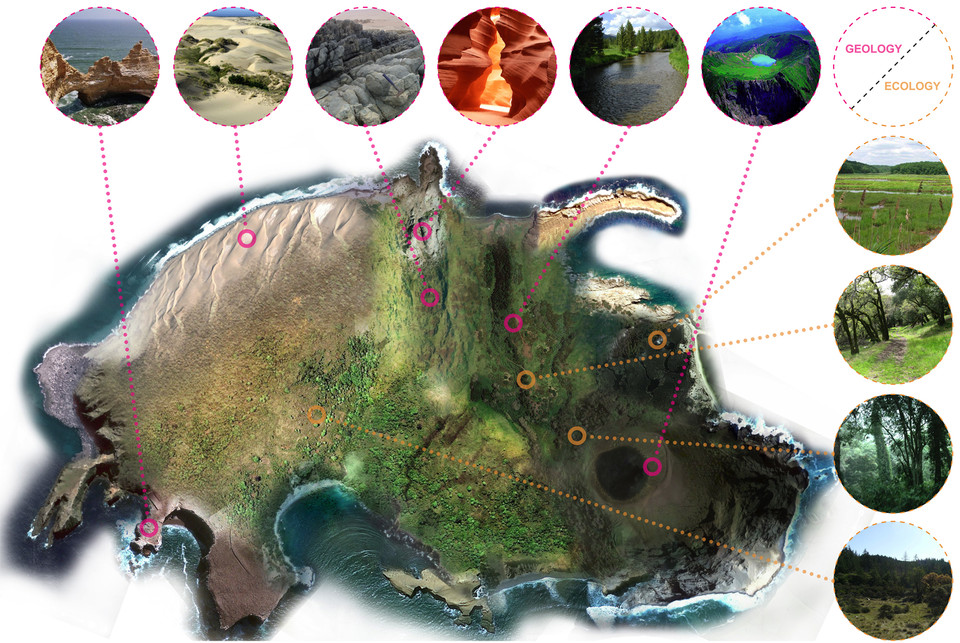 The Witness (2016) Island biome design (Source Gamasutra.com 2016)
[Speaker Notes: What I also started to see, was as Robert Yang argued , the idea of a unified Monolithic level design process is unlikely to emerge however, Intersectional level design, one that utilises as many design traditions as possible depending on the context is more likely 

Interestingly over the last few years this is exactly what has occurred;  landscape architecture for instance has been increasingly used to games in both theoretical games design (Christopher Totten), as well as practical application.  In The Witness, a game released in 2016 , game designers worked with professional architects  as consultants to drive the design of the game.]
ShadowMoss Island
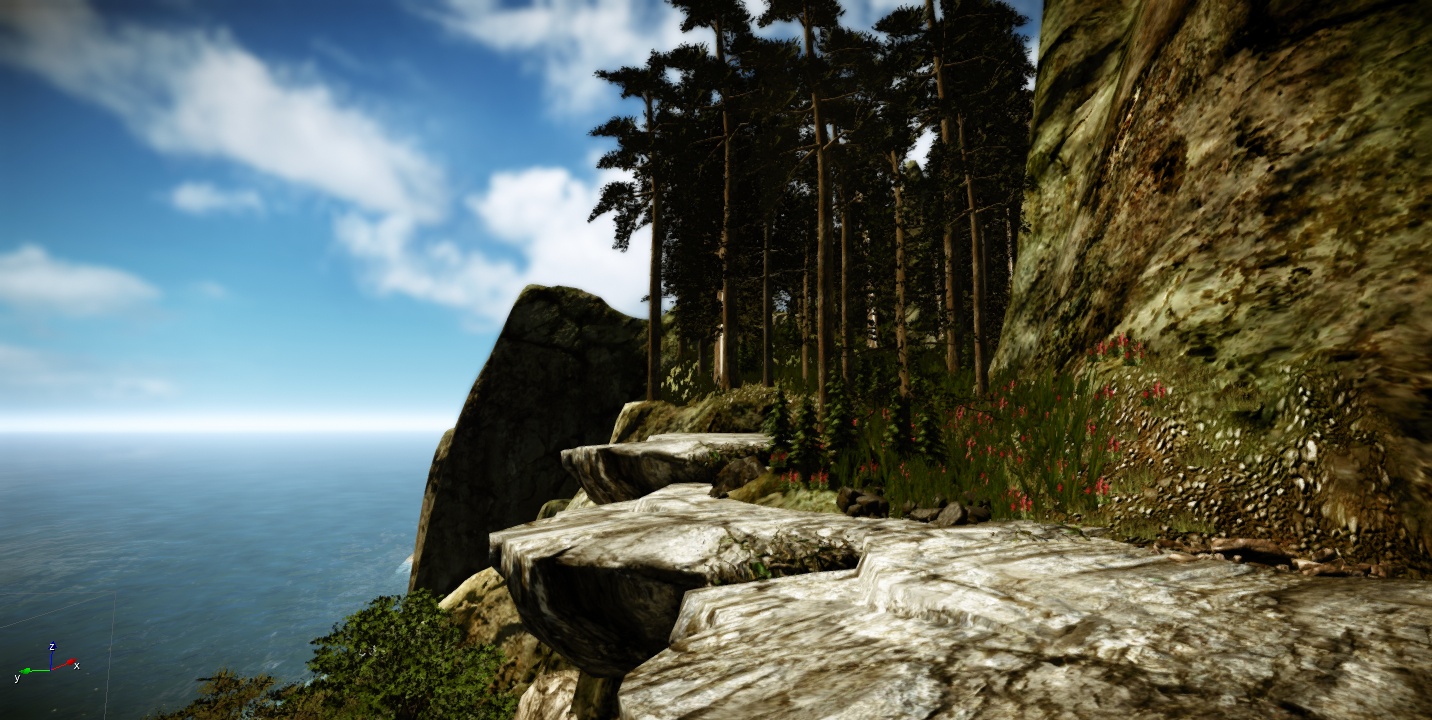 [Speaker Notes: So given the first study had led to an initial framework, the second step was the to examine if it was able to meet the demands of a production environment,  ShadowMoss Island was born, and was a practice-based exploration of how VNE design could incorporate elements from disciplines such as Environmental Psychology and Geology, as well as reflections and observational analysis based on a field trip. 

Photography 

This method was chosen since it allows instant access to a place (virtual or physical space) in order provide a visual context to an otherwise difficult concept to describe) as a form of non-verbal communication, one that acts as entry point, to aid reflection and analysis, and as a method that allow the research to be transformed into more accessible (one that does not require lengthy time to absorb and digest) and appealing outcome; one that is more readily evolved into exhibit, ready to elicit response and incite critical discussion 


Field Trip (Virtual & Physical) 

This includes the standard definition of the term field trip (an observational method employed to gather data in a 'live' physical setting) but within this study I am including the virtual domain within this term (visiting a virtual space to observe and collect data for later analysis and reflection).]
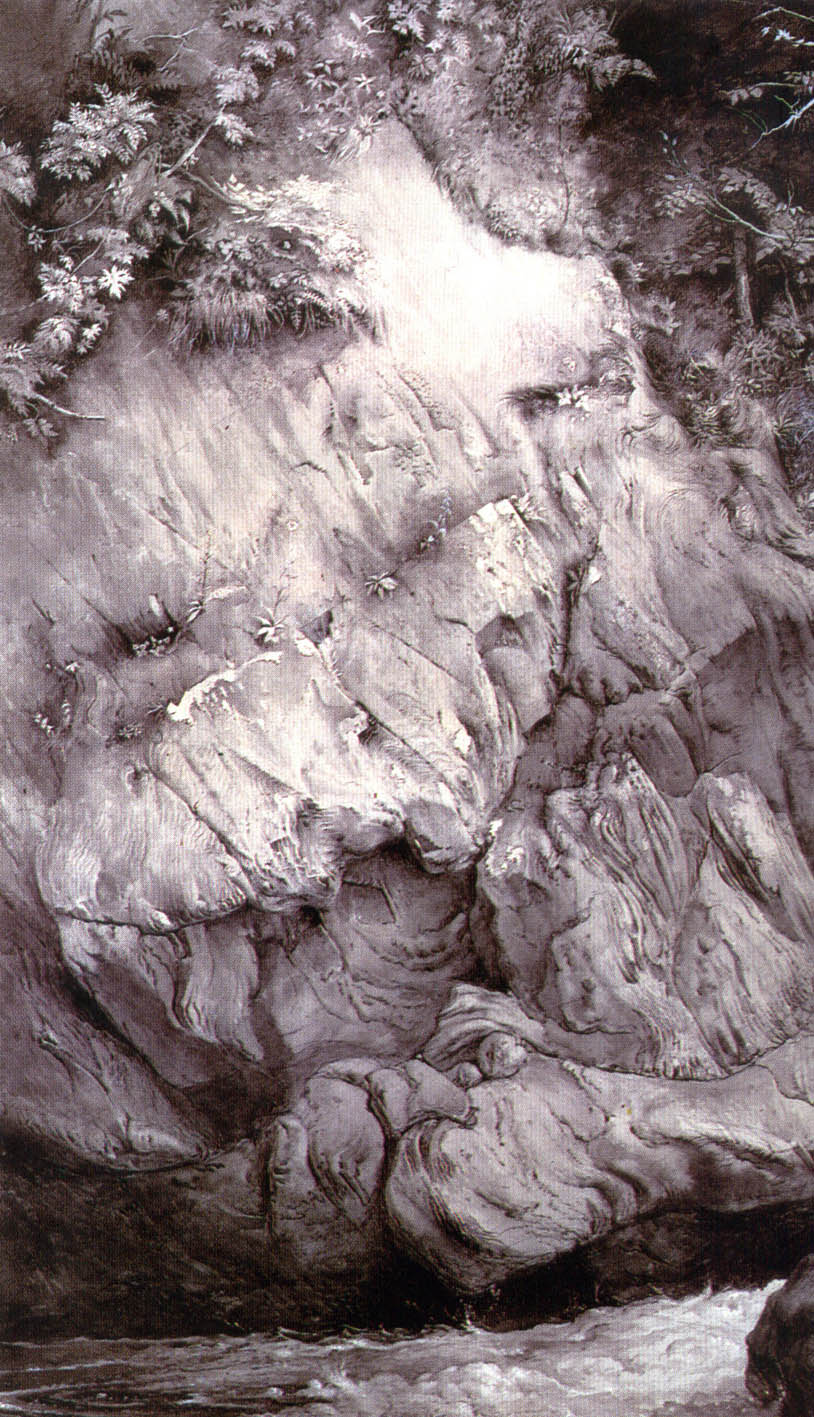 …go to nature in all singleness of heart... rejecting nothing, selecting nothing and scorning nothing

John Ruskin (1819 –1900)
Gneiss Rock, Glenfinlas 1853 John Ruskin Ashmolean Museum, Oxford
[Speaker Notes: During a second major literature review pass, whilst exploring the relationship between art, landscape and geology I came across the works of John Ruskin, the noted art critic, writer and philanthropist.  one particular dictum resonated very strongly with a core belief driving the research, and grounding subsequent work in Ruskin’s manifesto. He stated:  

“Go to Nature in all singleness of heart, and walk with her laboriously and trustingly, having no other thoughts but how best to penetrate her meaning, and remember her instructions; rejecting nothing, selecting nothing, and scorning nothing; believing all things to be right and good, and rejoicing always in the truth.’ John Ruskin

So inspired by his works such of his study of nice rock in Glen Finglas, I was particularly drawn to the idea of exploring a ‘Ruskinian experience’, his belief that an understanding and deep appreciation of sciences such as geology for instance was critical in achieving authentic works of art, particularly in reference to the natural environment,  So I began to examine how I could use this idea to enhance and drive a virtual environment design process.]
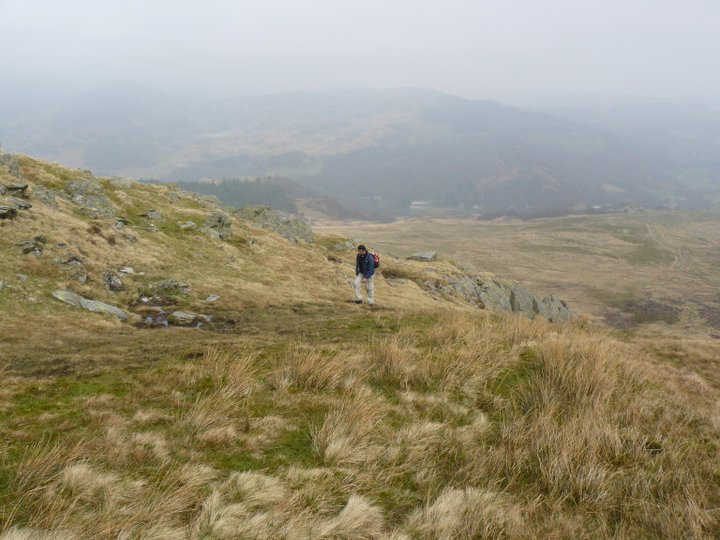 …go to nature in all singleness of heart... rejecting nothing, selecting nothing and scorning nothing.

John Ruskin (1819 –1900)
[Speaker Notes: Exploring the meaning of place, landscape, the reality of landscape in order to inform virtual spatial design process.]
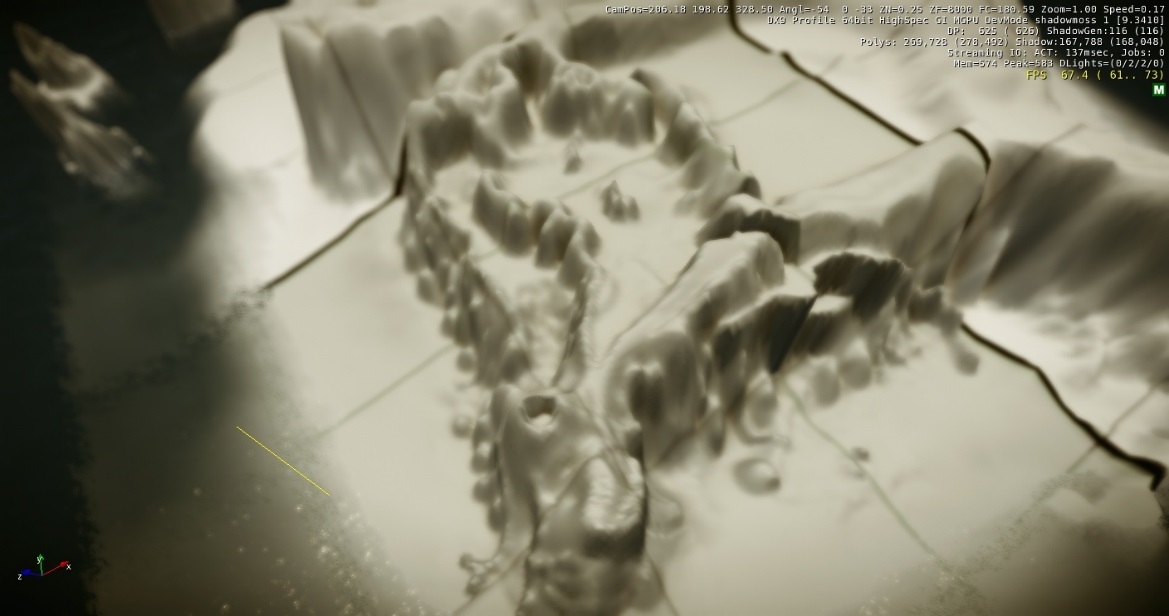 [Speaker Notes: After the field trip, I then started a process of reflecting and trying to embed my experiences into a virtual natural environment, I ended up  selecting CryEngine 5, a very extensive games engine as the tool to build the digital game, given its very impressive technical capability.]
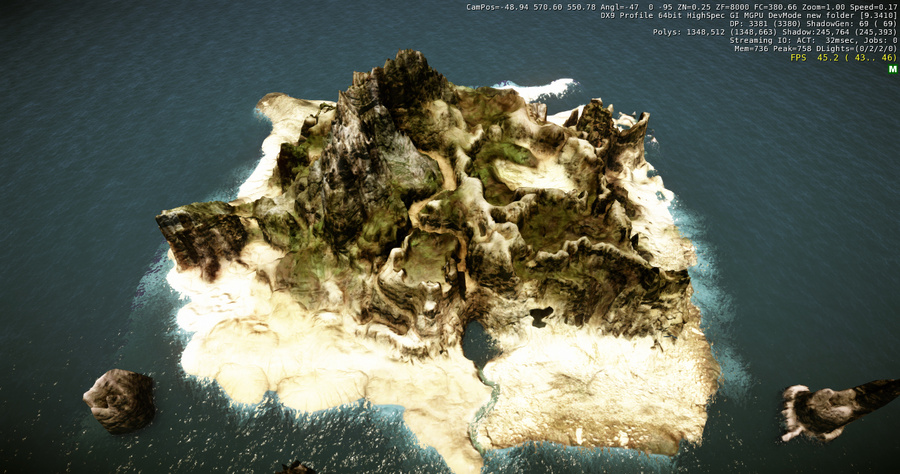 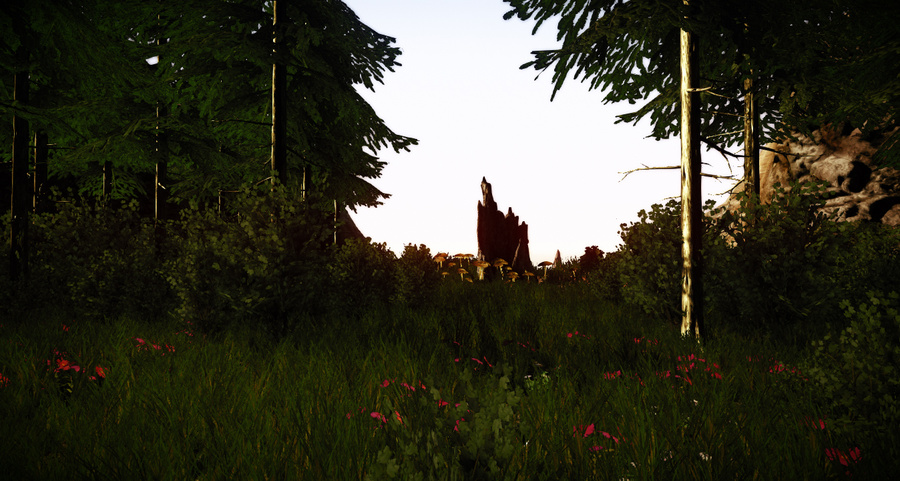 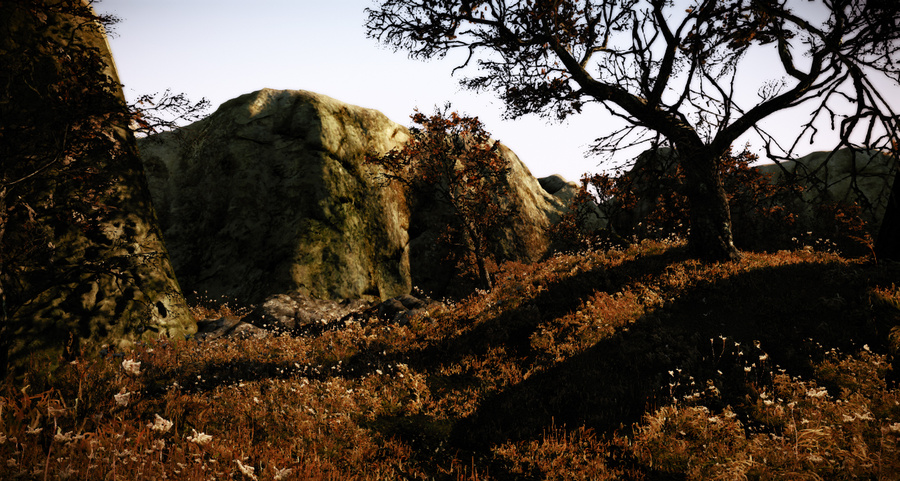 [Speaker Notes: Realisation that nature within games was always positioned as an after thought, and ShadowMoss Island was really my attempt at trying to reframing nature from asethically pleasing and relaxing, easy, and welcoming, docile to violent, ugly, harsh, brutal, unforgiving, difficult, to be respected…..there were as many realities as there are relations.]
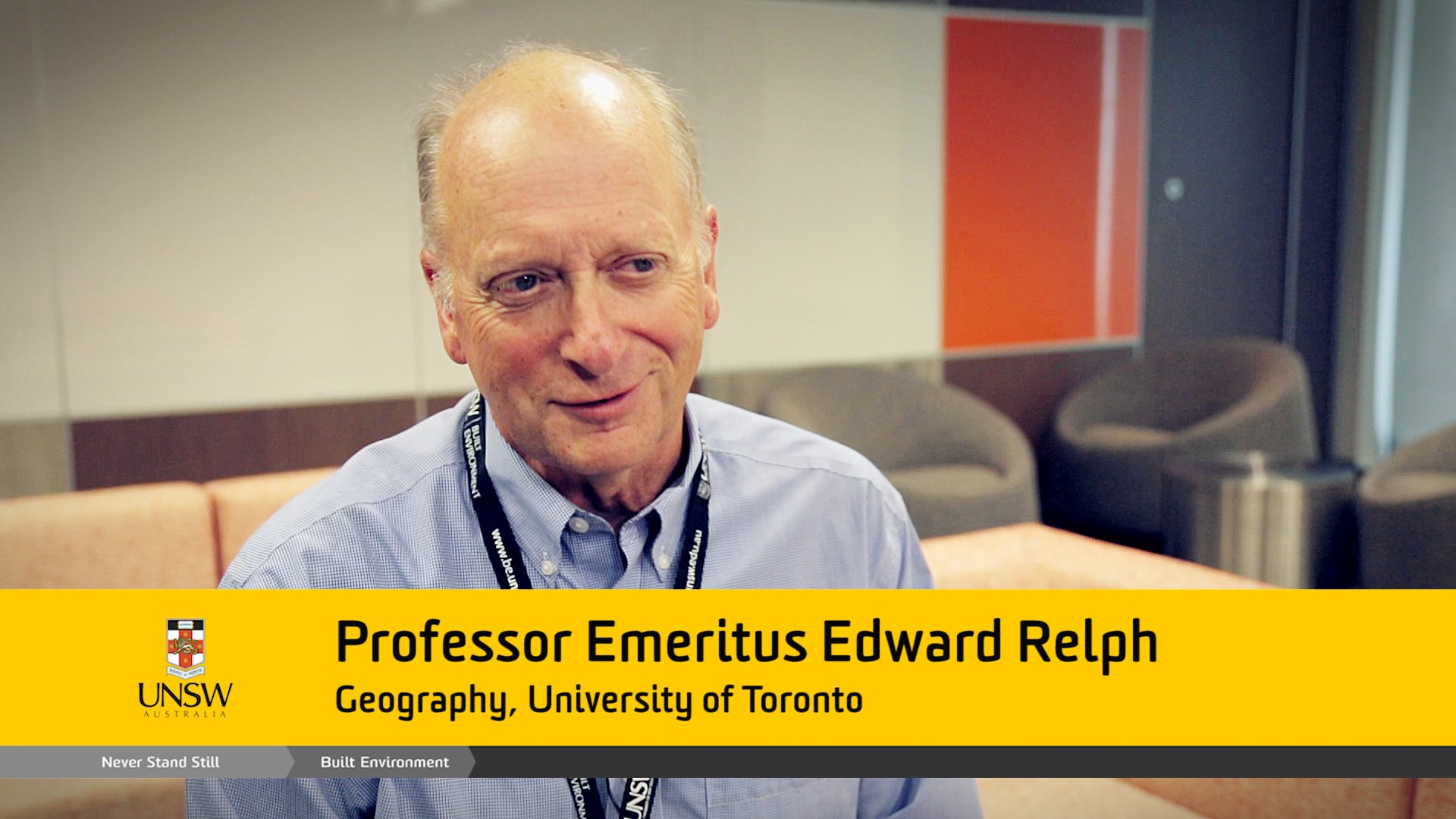 … 'Placelessness' equals an inability of a setting to encourage the formation of vivid images.

Edward Relph
[Speaker Notes: As research often does, Ruskin’s work led to an exploration of concepts of space and architecture, ideas of space, place and placelessness began to emerge, and one in particular Edward’s Relph’s ideas strangely began to resonate with elements of game design.]
Space & Place
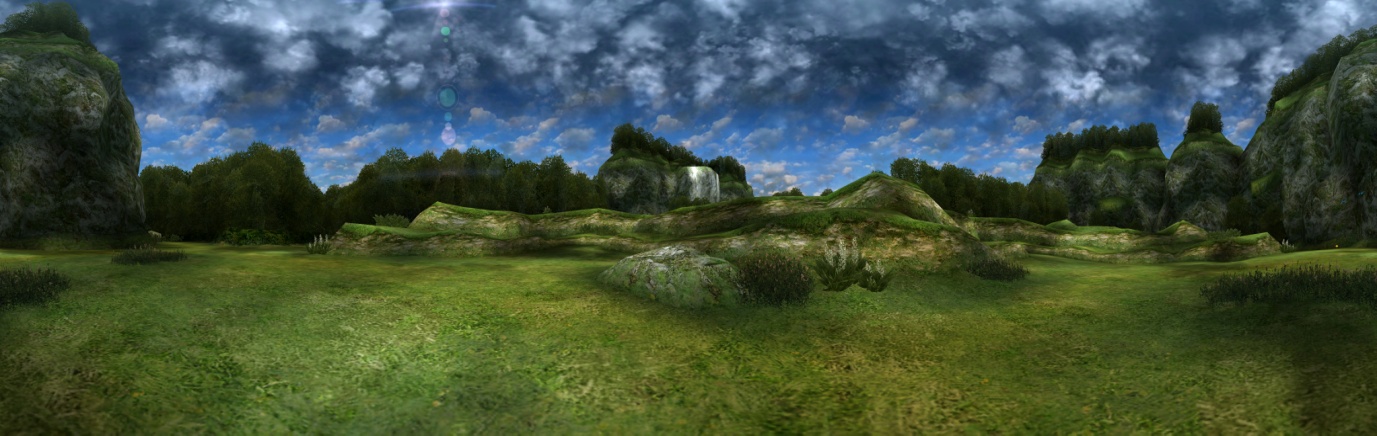 Phantasy Star Universe: AOTI’s Forest of Illusions exemplifying ‘Golf Course’ Design (Ali, U 2016)
Relph’s Existential Insideness

“….a situation of deep, unself-conscious immersion in place and the experience most people know when they are at home in their own community and region” Seaman & Sowers (2008)
[Speaker Notes: I was particularly drawn to Relph’s idea of Existential Insideness which he described as “….a situation of deep, unself-conscious immersion in place and the experience most people know when they are at home in their own community and region” 

This for me encapsulated the true goal of me as a virtual landscape designer, so I was interested in how, if at all I could achieve this feeling of Existential Insideless in a virtual environment,.  This leads me to technologies that literally put you inside the virtual domain. 

As the relationship between space & place is evolving in games design: changing realisation in both development & perception of video games: Designed as spaces; experienced as places]
Planet Parliament Now: Virtual Amazon
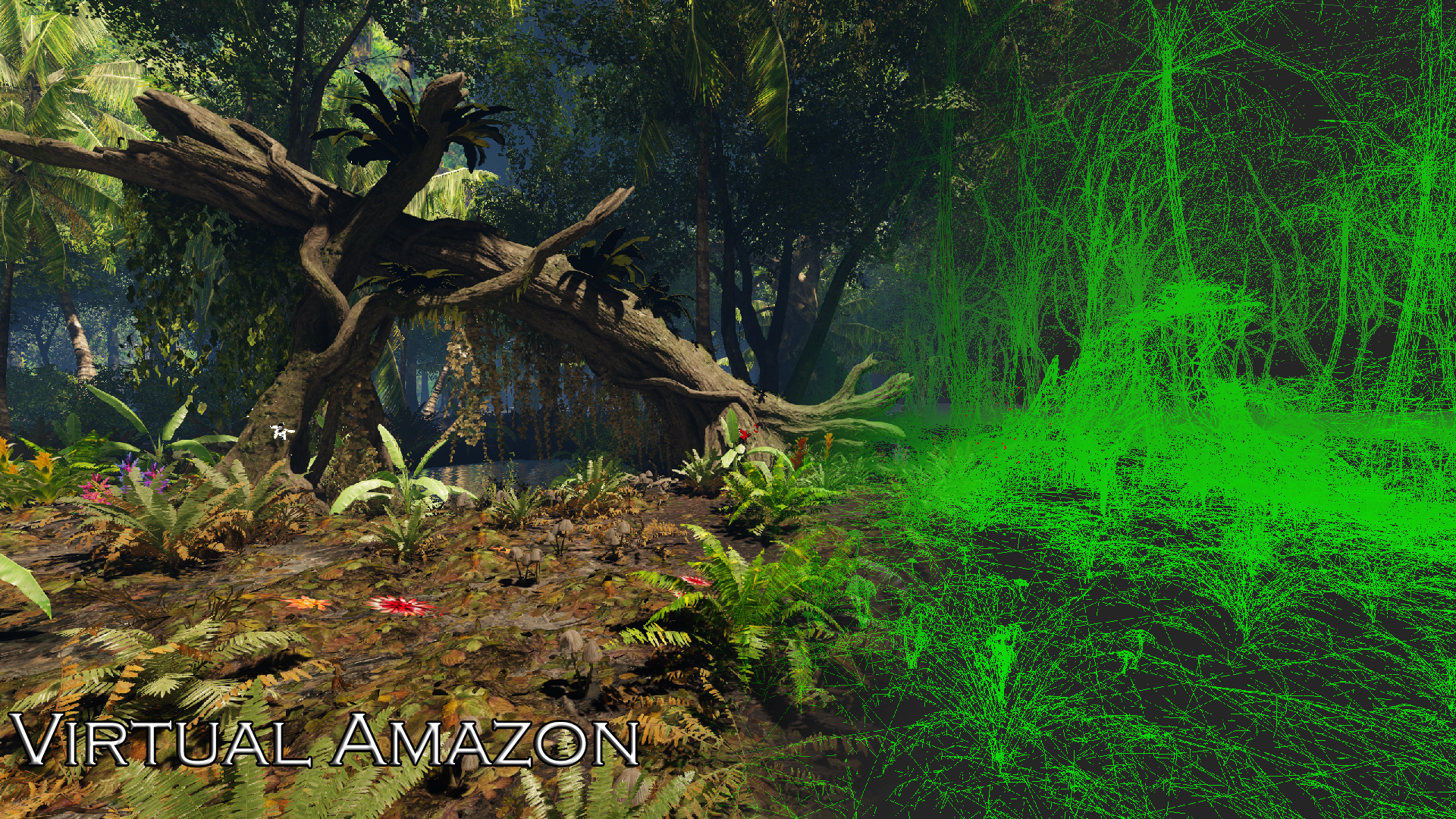 [Speaker Notes: Virtual Amazon Rainforest:  which was part of the Planet Parliament Now which is a widening participative initiative as well as creative environmental learning and debate, includes performance  and was developed and performed by UoS students alongside learners from local schools and colleges

Voices for Nature is an organisation that engages young people with complex ethical and geo-political environmental issues, through theatre and debate based on especially written literary fiction.]
Voices for Nature: Planet Parliament Now
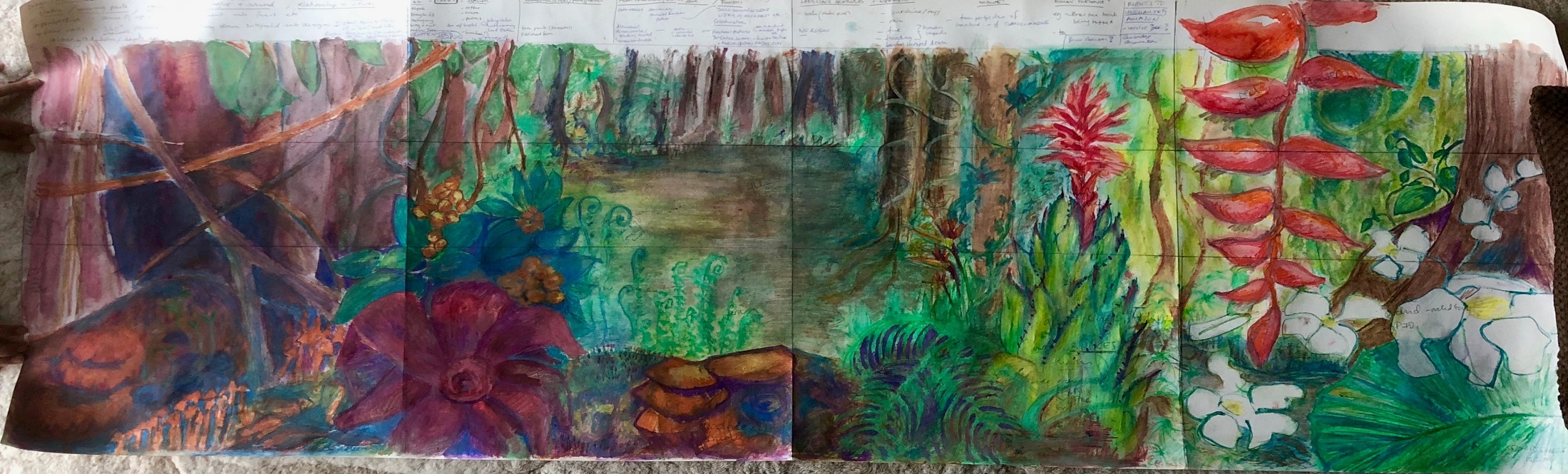 Amazon concept: Sigrid Shreeve (2019)
March 20th 2019; 1 day event with local school & colleges at UoS

Ground breaking live-streamed participative theatre event and debut of immersive & interactive virtual reality Amazon rainforest

Included development of an interactive & immersive Virtual Amazon rainforest.
Voices for Nature: Planet Parliament Now
Voices for Nature, the green art so  organisations, presents Planet Parliament Now! a day of participative theatre for students aged 16-18 from the Greater Manchester area, produced in collaboration with the University of Salford (‘UoS’). The event brings together ….theatre, film, social media, conservation science and video gaming technologies.
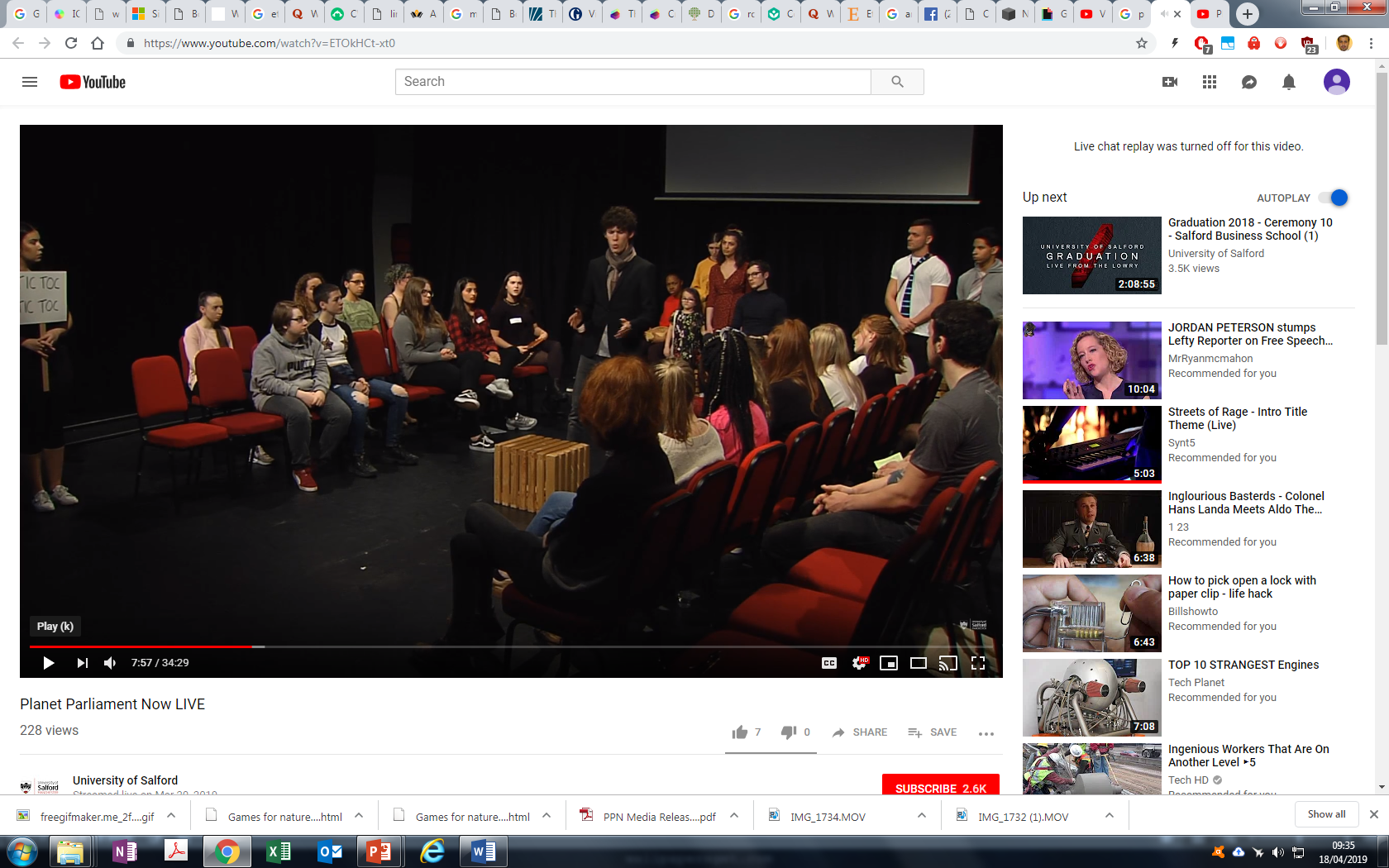 Planet Parliament Performance
[Speaker Notes: The performance has been developed and will be performed by UoS students alongside learners from local schools and colleges. It is a widening participative initiative as well as creative environmental learning and debate. The aim is to culminate in positive action to protect the planet. The event debuted a virtual reality rainforest developed as a prototype for immersive learning. 

The plot line: fires in the Amazon rainforest are burning out of control and threaten the very future of life on our planet. Planet Parliament is called together in emergency session to decide what action can and should be take. Competing views are played out in the Parliament, to stop the fires and save the Amazon]
Virtual Amazon
Prototype Stage: 1 designer/artist(me!)
Fully interactive(touchscreen)
Features: day & night cycle
Build time: 2 months
Flora & fauna guided by ecologists & zoologists
Built in Crytek’s CryEngine 5
-VR Ready.
Soundscape provided by Marc Anderson
Further research; animal enclosures (zoo’s) 
Game based learning: Teaching & learning tool
Meditation/nature space for care homes….
[Speaker Notes: The performance has been developed and will be performed by UoS students alongside learners from local schools and colleges. It is a widening participative initiative as well as creative environmental learning and debate. The aim is to culminate in positive action to protect our planet. The event also debuts a virtual reality rainforest developed as a prototype for immersive learning. 

The plot line: fires in the Amazon rainforest are burning out of control and threaten the very future of life on our planet. Planet Parliament is called together in emergency session to decide what action can and should be take. Competing views are played out in the Parliament, n to stop the fires and save the Amazon]
Virtual Amazon
Research Outcomes: Spatiality
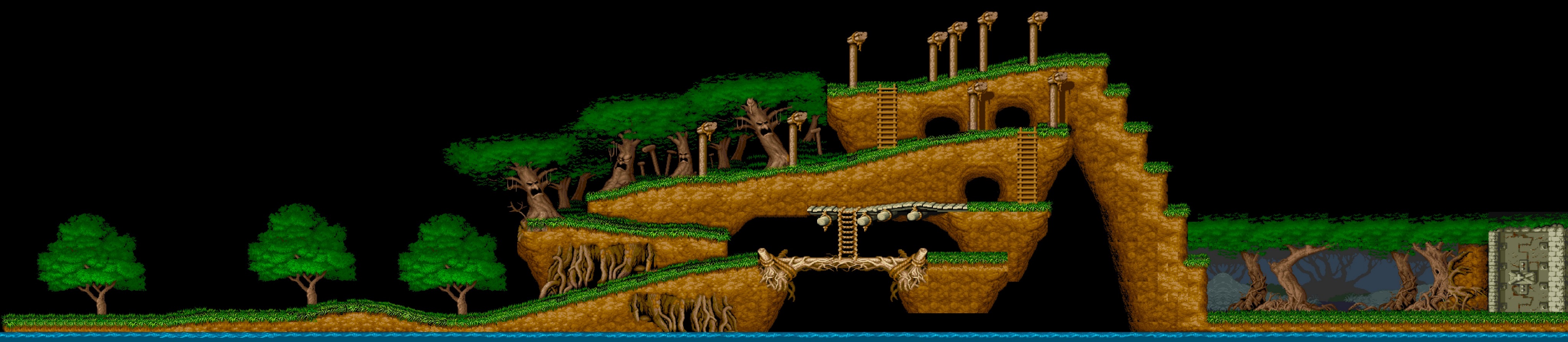 The simulacrum is never that which conceals the truth--it is the truth which conceals that there is none…..The simulacrum is true.” (Poster & Mourrain, 2002, pp.166-184)
[Speaker Notes: The research supports the notion of Spatiality as Raison D’etre within digital games, : Scenism embraces and develops the perspective of spatiality as one of the defining attributes of digital games and as such should be core focus of implementing a ‘scenistic’ approach. The framework offers not only game designers an opportunity to develop engaging spatial experiences using an array of game technologies that may not use ‘traditional’ elements of gameplay, but instead focus on emergent spatial-play elements such as exploration & discovery, prospect and refuge.]
Research Outcomes: Gameplace
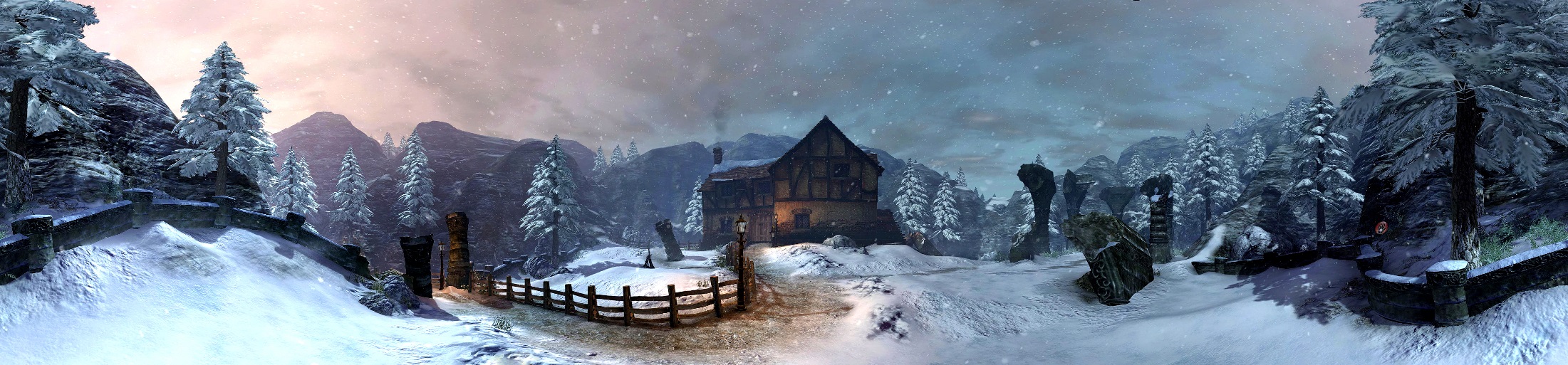 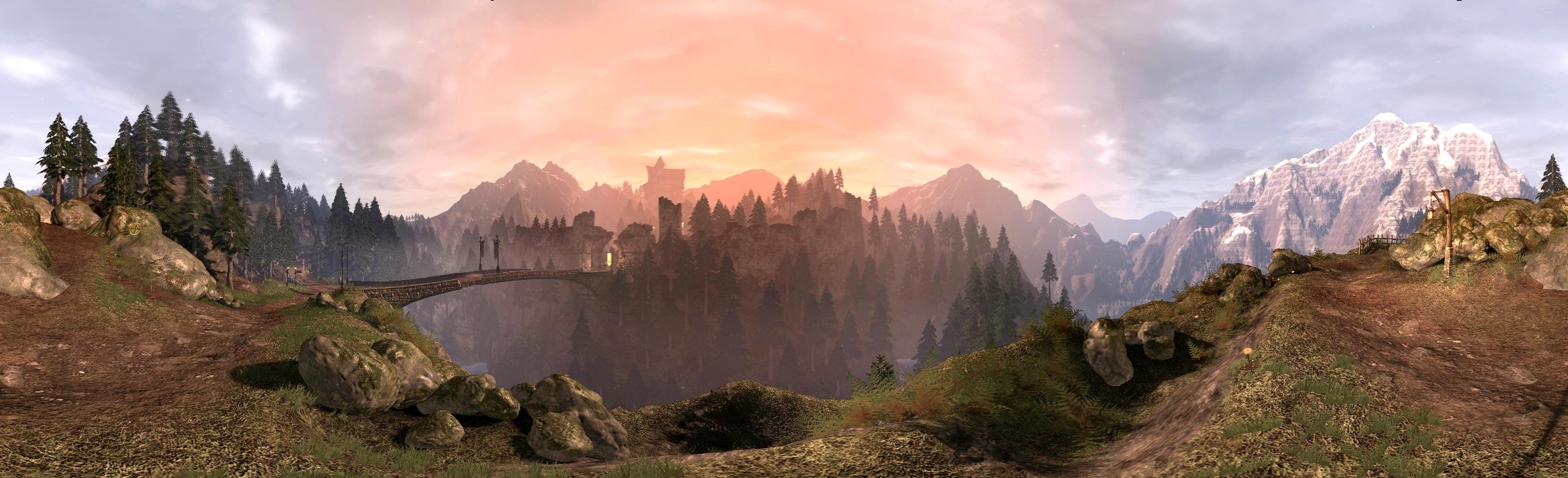 [Speaker Notes: This study proposes gameplace as a complimentary term to sit alongside gamespace; gamespace may refer to the particularly arrangement/configuration of the virtual space/environment in a game, whereas gameplace refers to a particular and specific location within a gamespace that evokes a meaning, whether that is to an individual or a group or a personal, cultural or otherwise level.]
Virtual Natural Landscapes Component Framework
[Speaker Notes: What ultimately emerged after this piece of practice was not only a practical artefact of the initial VNED design framework; a game to explore, but also a much more deeper and richer framework began to emerge, particularly the perceptual and phycological impact and meaning of landscape had developed,  one that attempted to unite game design, Relph’s placeness and Ruskin’s go to nature dictum.]
Research Outcomes: Scenism Framework
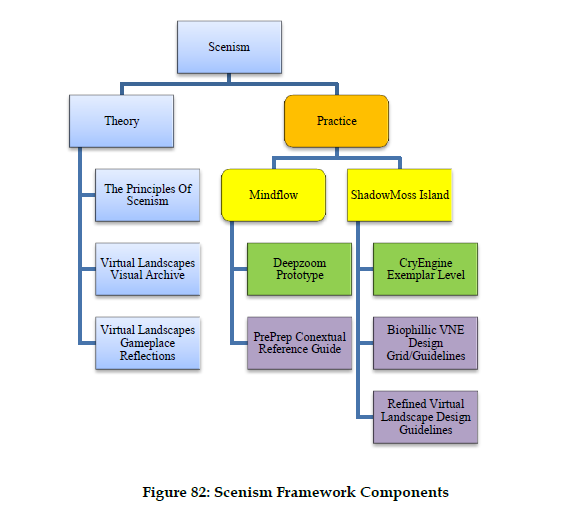 [Speaker Notes: A range of tools, processes, artefacts and extensive recommendations were developed in the course of the research, resulting in the creation of historical VNE visual archive in a range of digital and physical ‘artefacts’ forms. ‘Scenism’ was the final resulting framework that arose  as the embodiment of the proposed VNE/VNL design framework]
Research Outcomes: Architects of Place
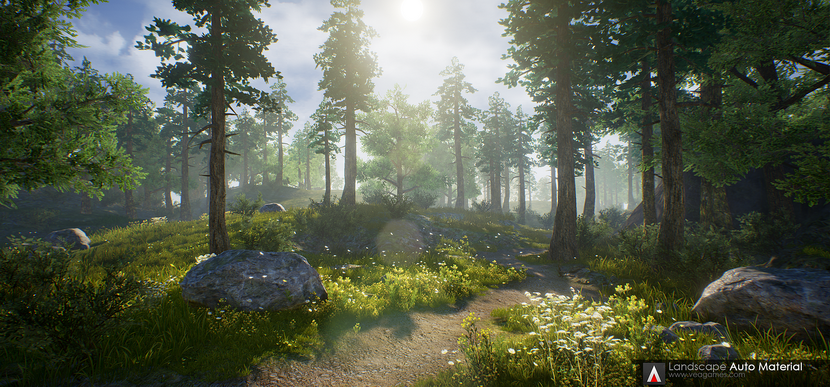 .
[Speaker Notes: Finally I believe that future digital games designers will move from being architects of space to Architects of Place, and will increasingly be educated in 'traditional' elements of landscape planning including ecology and architecture. This also represents a future opportunity for those in fields such as geology, ecology or landscape architecture to become collaborators in shaping future digital games, radically reshaping the professions for both future demands and challenges. 

Real state of flux, video games medium is only in it; infancy, we are facing unprecedented challenges in the wider world around the natural environment Meaning and representations of nature,. Ecology, landscape, in function and in perceptions in digital games are yet to be fully explored and realised.]
Why Video Games?
Video games are a powerful immersive technology, cheap, accessible, versatile, popular…dissolves the barrier between performers and viewer.

New disruptive spatial technologies such as V.R allow users to be fully immersed and surrounded to experience ’place’ )

Means of video game distribution and production across geographical/political/cultural borders can be incredibly powerful when the audience (1 in 3) is considered.
Why Video Games?
“We’re never going to be totally immersive as long as we’re looking at a square, whether it’s a movie screen or whether it’s a computer screen,” …..We’ve got to get rid of that and put the player inside the experience, where no matter where you look you’re surrounded by a three-dimensional experience. That’s the future.”  
Steven Spielberg USC School of Cinematic Arts,(Rose, 2013)
Reframing The Nature Narrative
Nature/natural world perceived as passive, mundane, old fashioned….for the (white) middle classes…the old world…
Video games interactive, engaging, contemporary, for children/younger generation… the new world….
Video games often been considered the antithesis of nature; i.e. in competition for me and my work, complimentary 
Representation of nature need to be reframed; we are first generation that has been able to truly assess & comprehend the impact we have had on the natural world…
A platform to reach, educate, inform, inspire and motivate the masses, especially children, 
Nature as  play & entertainment? Leveraging the power of popular entertainment .
The Challenges in Collaboration
Video games as a medium is still relatively new (40 years?)
As such the industry is still very immature and ‘growing up’; it’s not about the medium ‘growing’ up but society perception of the function and use of ‘video games’ beyond entertainment. 
Collaborations, particularly artistic, that cross the arts, are emerging as they collide and interact; wider academic discourse on the Arts? 
Video games are ideally suited, since as they are relatively ‘new’, they have less ‘historic baggage’, a medium more suited towards the concept of border thinking because they cross so many?
Language:  Lack of a common language/grammar between collaborators, ecologists, 3D artists, designers, architect; academics…
[Speaker Notes: .]
The Challenges in Collaboration
Collaboration need to be democratised rather than service driven: 
Past: games designers used as gatekeepers to licensed tech; service industry model. Collaborators are surface learning…
Present: game designers through democratised tools(CryEngine,. Unity, Unreal) acting as guides; collaboration is deeper, exchange of ideas and deeper learning
Future: democratised tools & tech that are embedded across a variety of public spaces (school, libraries, zoo’s), everyone is a designer.
Disciplines are still populated with prejudice; video games are still viewed as mere entertainment and not an art form… 
“Games are to art what McDonalds is to food”) Fine Art Academic
I’m not interested in this video game drivel…..(Recent Nature conference)
Siloed discipline spaces can be difficult, hostile, almost ‘tribal’ there are not enough spaces to be truly interdisciplinary; not art, not design, not computer science, not ecology, not geography… something in-between.
Conclusions & Summary
Digital media technologies in particularly video games are still viewed a distraction, mere entertainment; ‘competition’ to the natural environment: 
video games can be a powerful tool in conservation, ecology and environmental management and for social change. 

I don’t truly understand Viveiros de Castro’s ideas on Amerindian Perspectivism or Mignolo’s concept of Border Thinking…
Drawing on Amerindian Perspectivism how would I further develop the Virtual Amazon Rainforest? With who? (indigenous perspective vs the great western saviour driven narrative)
How do I enhance/alter my Pedagogical approach to embed ideas around Mignolo’s border thinking in programme design & delivery?
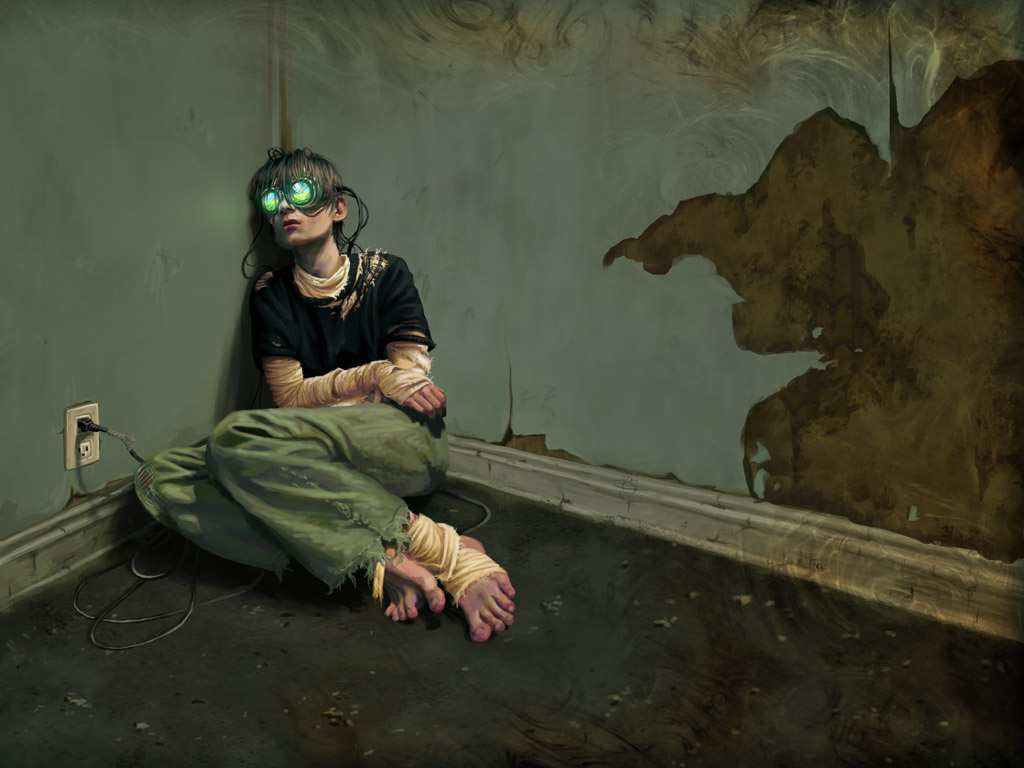 Contact
Email: u.ali@salford.ac.uk

Twitter: https://twitter.com/Dr_UmranAli

LinkedIN: https://www.linkedin.com/in/dr-umran-ali/
University Of Salford 
Profile: https://www.salford.ac.uk/arts-media/our-staff/arts-media-academics/umran-ali
SEEK Profile: https://www.seek.salford.ac.uk/profiles/AUmran.jsp
Thank you.
[Speaker Notes: If you would like know more or have a question, please feel free to contact me on any of the above.]
Bibliography
Aarseth, E.J. (2007). Allegories of space: The Question of Spatiality in Computer Games. In F. von Borries, S. P. Walz & M. Böttger (eds.) Space time play: computer games, architecture and urbanism: the next level (pp. 44-47) Berlin: Birkhauser Verlag AG 
Appleton, J. (1975). The experience of landscape. Chichester: Wiley.
Brouchoud, J. (2013, February 09). The Importance of Architecture in Video Games and Virtual Worlds. ArchVirtual. Retrieved January 15, 2016, from http://archvirtual.com/2013/02/09/the-importance-of-architecture-in-video-games-and-virtual-worlds/ 
Bunnell, K.  (1998). The Integration of New Technology into Ceramic Designer-Maker Practice. (Unpublished PhD thesis) Robert Gordon University, Aberdeen.
England, L. (2015, March). Transitioning from Linear to Open World Design with Sunset Overdrive. Presented at GDC 2015 in San Francisco, California, USA. Retrieved from: http://www.gdcvault.com/play/1022341/Transitioning-from-Linear-to-Open. 
Kojima, H. (2009, March). Solid Game Design: Making the Impossible Possible. Keynote at Game Developers Conference (GDC) 2009 presented at California, San Francisco, USA.
Konecki, K.T. (2011). Visual grounded theory: A methodological outline and examples from empirical work. Revija za sociologiju, 41(2), pp.131-160
Malins, J. & Gray, C. (1995). Appropriate Research Methodologies for Artists, Designers and Craftpersons: Research as a Learning Process. Gray's School of Art, Centre for Research in Art & Design.
Nassauer, J.I. (1983).  Framing the Landscape in Photographic Simulation. Journal of  Environmental Management. 16(4) pp.1-16
Salen, K. & Zimmerman, E. (2004). Rules of play: Game design fundamentals. MIT press.
Smith, H. & Dean, R. T. (2009). Practice-led research, research-led practice in the creative arts. Edinburgh University Press.
Jenkins, H. & Squire, K.D. (2002). The Art of Contested Spaces. In L. King (Ed.) Game On!. (pp.64-75). London: Barbican Press
https://www.nytimes.com/2013/06/23/opinion/sunday/movies-of-the-future.html
List of Figures
Comparison of Progression of Openworld games (Source Hexapolis.com 2014)
CryEngine Feature Screenshots https://www.cryengine.com/
Dear Esther Panoroma, Ali, U 2012 Virtual Landscapes
BOTW Ecology taken from PlantPeopleBlog available at https://www.plantpeopleblog.com/blog/breath-of-the-wild
BOTW Background Lanscape, available at https://www.game-debate.com/news/21593/zelda-breath-of-the-wilds-world-looks-gorgeous-to-explore-in-new-trailer
The Witcher 3 landscape GIF available at https://gfycat.com/gifs/detail/disloyalplayfulelectriceel
The Witcher 3 landscape GIF available at https://gfycat.com/gifs/detail/jollyconfusedhuman 
Edward Relph available at: https://www.nhltv.net/playlist/unsw-built-environment/PLvW1evjftfvntp6R2ItJ6TuEBFYcpKFsy
Game Engine Logo Image: Available from: https://medium.com/@muhsinking/should-you-make-your-own-game-engine-f6b7e3f4b6f5
Fable 3 Panorama, Ali, U 2012 Virtual Landscapes
GDC UE4 Open World Demo GIF By @moritzw
Ghouls & Ghosts Ali, U 2012 Virtual Landscapes
Landscape Animation, available at: https://i.pinimg.com/originals/03/bb/fb/03bbfb95d3410a404583edfdc5415ace.gif
Lone Cypress Tree Photograph, Ali, U 2016
Photogrammetry Images: available at https://80.lv, copyright Paul Dickinson (https://sketchfab.com/paul3uk)
Scencism Framework, Ali U 2016
Microsoft Hololens Image 1 available at https://it.videogamer.com/2017/08/21/fine-della-produzione-per-hololens-nuova-conferma/
Microsoft Hololens Image  2 available at http://fortune.com/2017/02/21/microsoft-hololens-update-delay/
ShadowMoss Island, Ali U 2016
Skyrim Animated GIF,  available at:  https://media.giphy.com/media/TWVidqvGHHnnW/giphy.gif
Skyrim Panorama, Ali, U 2012 Virtual Landscapes
Skyrim Panorama, Ali, U 2012 Virtual Landscapes
StarFox Adventures: Before & After Comparison 
Study of Gneiss Rock  available at: http://ruskin.ashmolean.org/collection/9006/9037/9358/all/per_page/25/offset/0/sort_by/seqn./object/14350
The Elder Scrolls 3: Morrowind – Before & After Comparison 
The Heart of the Andes Painting by Frederic Edwin Church, available at https://en.wikipedia.org/wiki/The_Heart_of_the_Andes#/media/File:Church_Heart_of_the_Andes.jpg
The landscape wheel from ‘Landscape Character Assessment (adapted from Tudor, 2014)